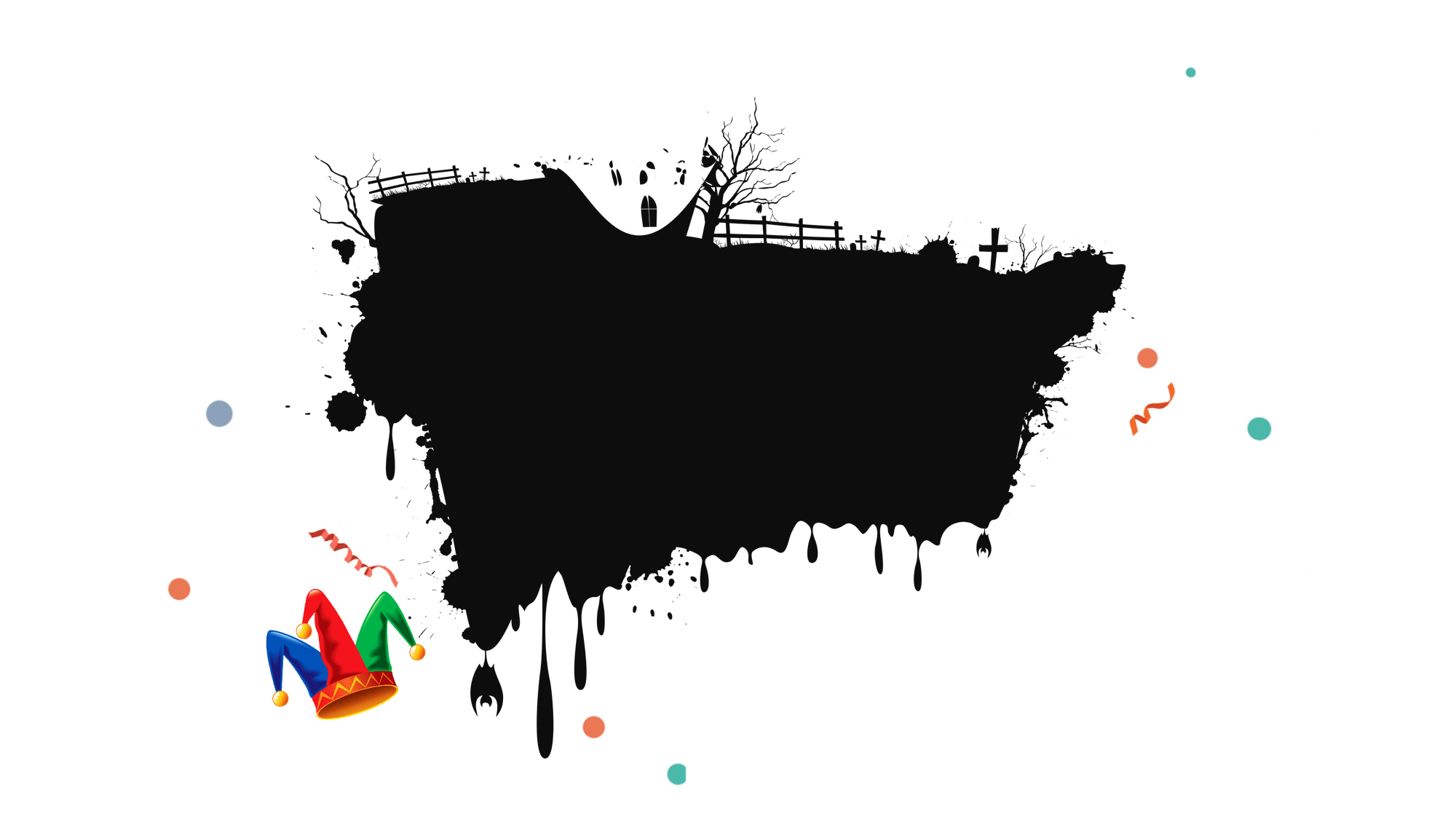 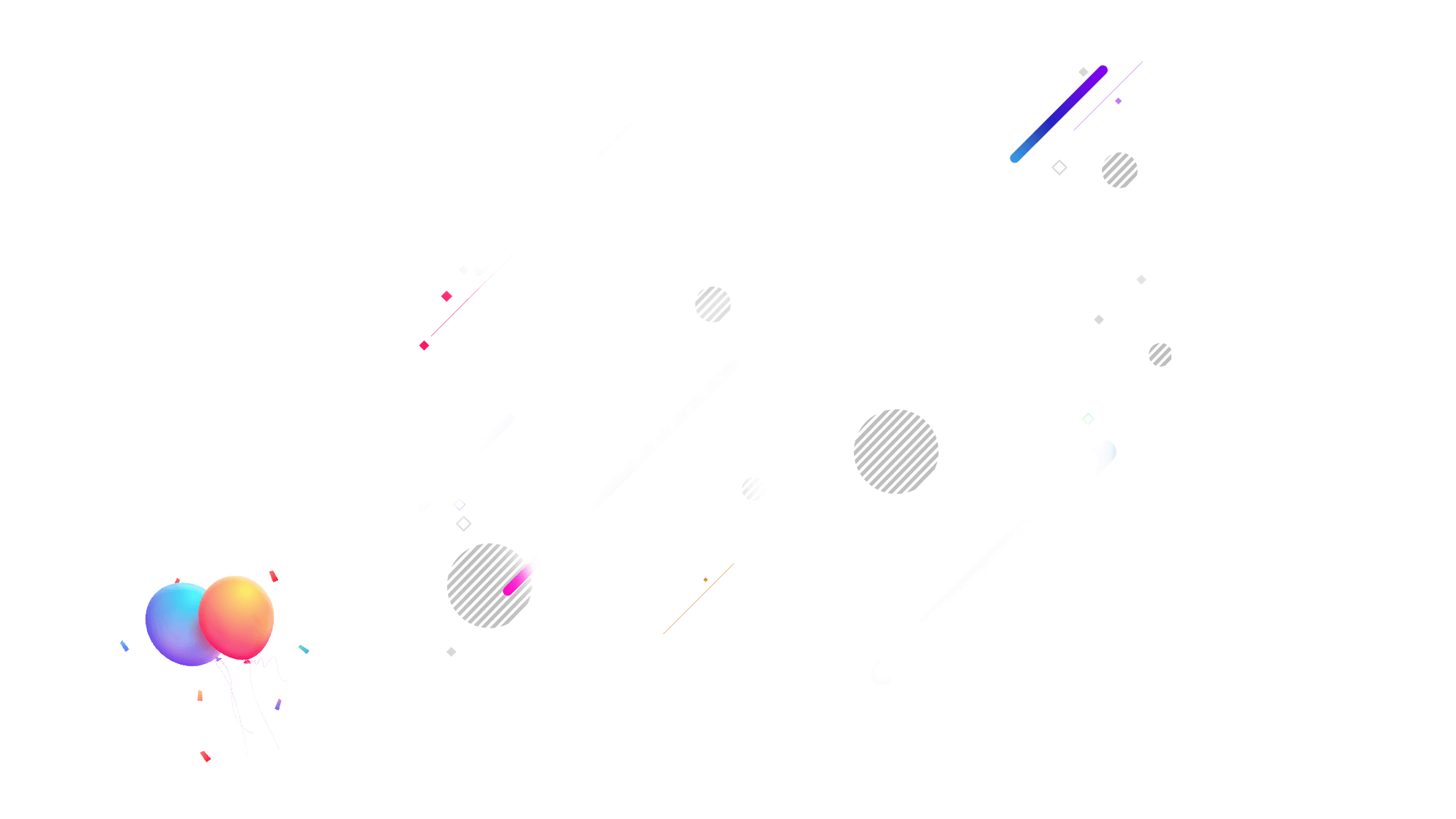 愚
节
人
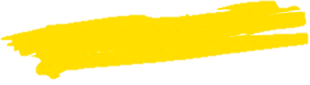 PPT模版
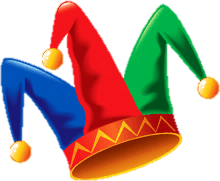 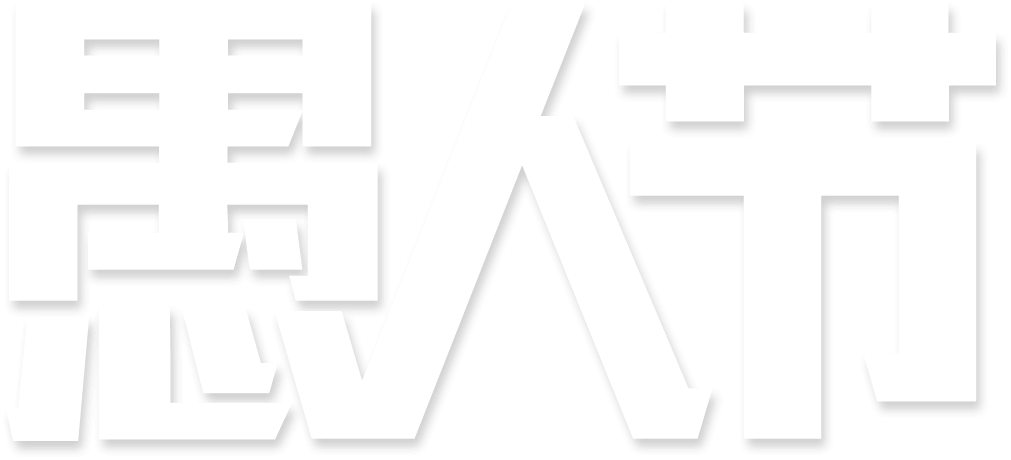 目录
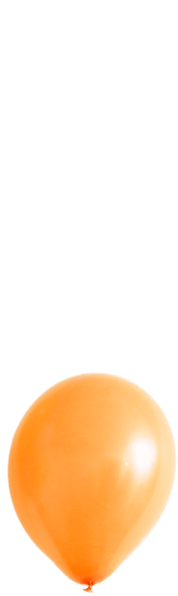 1
2
3
快乐愚人节 简介
快乐愚人节 节日起源
快乐愚人节 愚人事件
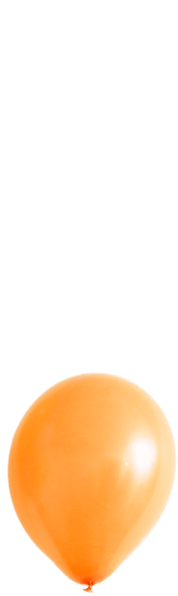 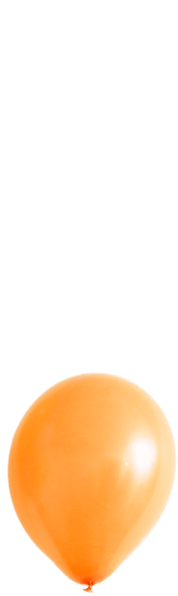 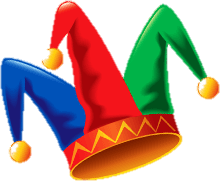 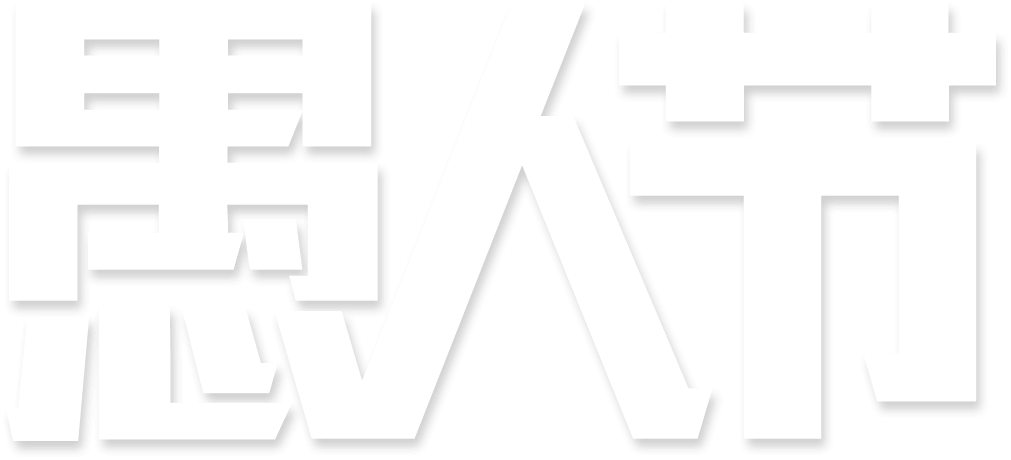 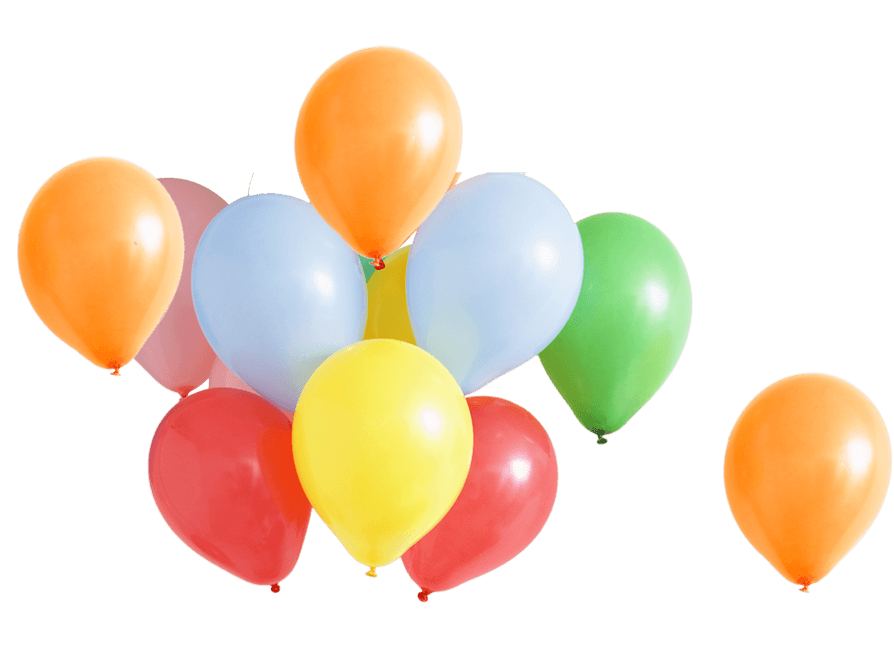 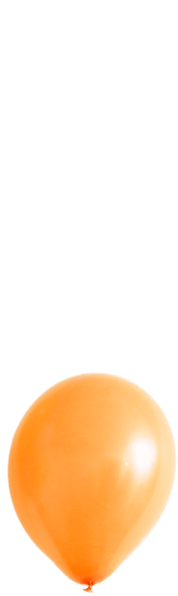 1
快乐愚人节 简介
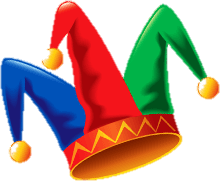 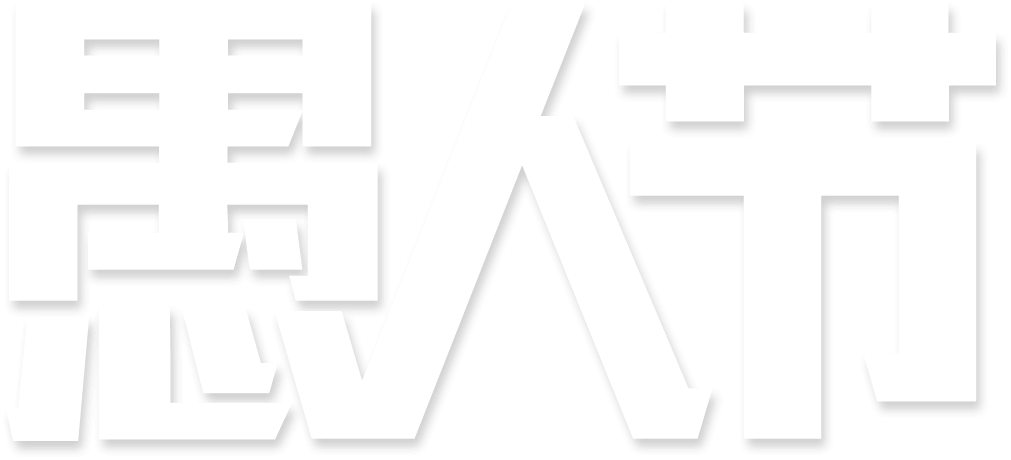 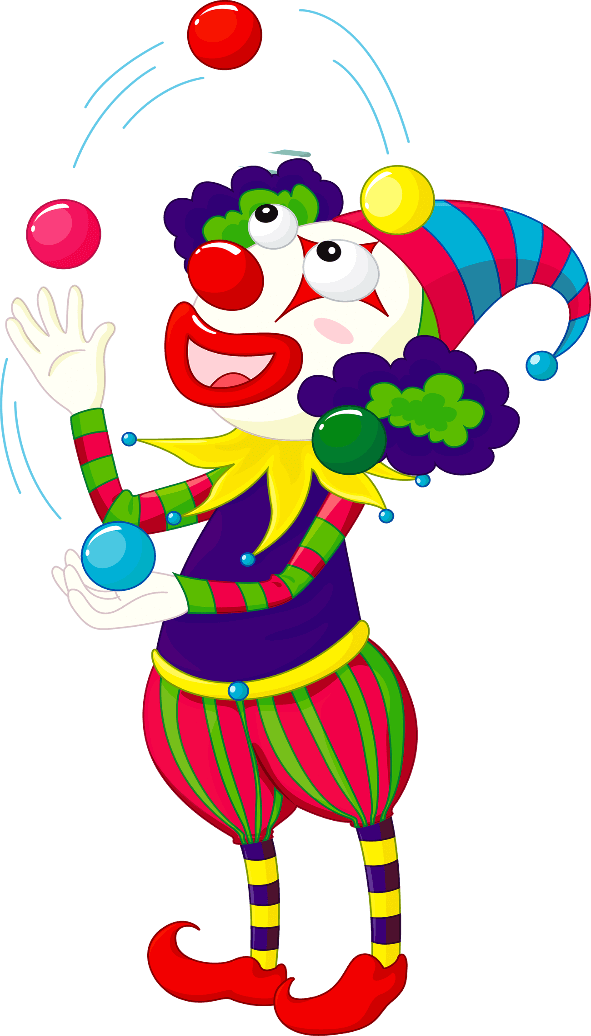 愚人节（April Fool's Day、April Fool's Day或All Fools' Day）也称万愚节、幽默节，是西方社会民间传统节日，节期在每年4月1日。愚人节与古罗马的嬉乐节和印度的欢悦节有相似之处。
在欧美一些国家，这一天，人们以多种方式开周围的人的玩笑，上当者当被告知是愚人节时，才恍然大悟，所以这一天总是能够引出许多笑话，不过某些玩笑也会因开得过大而引起人们的恐慌，或改变形势衍生成为（网络）谣言。但是，玩笑最晚只能开到中午12点，这是约定俗成的严格规矩。
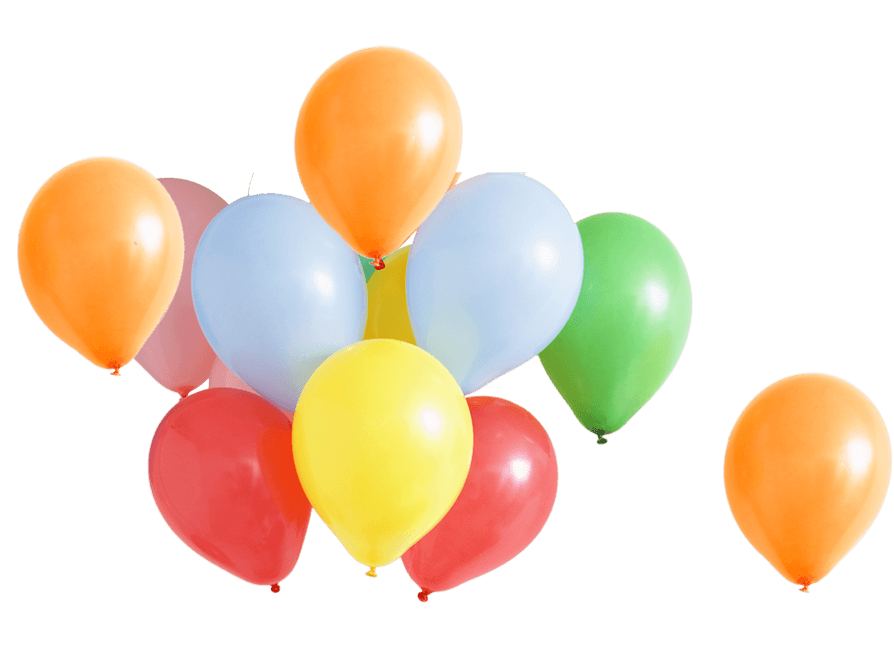 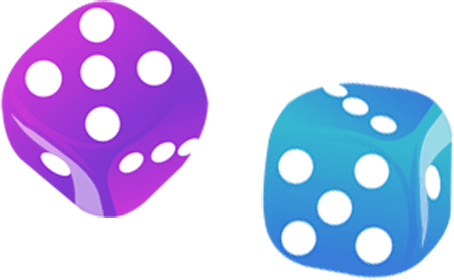 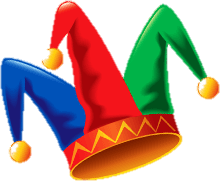 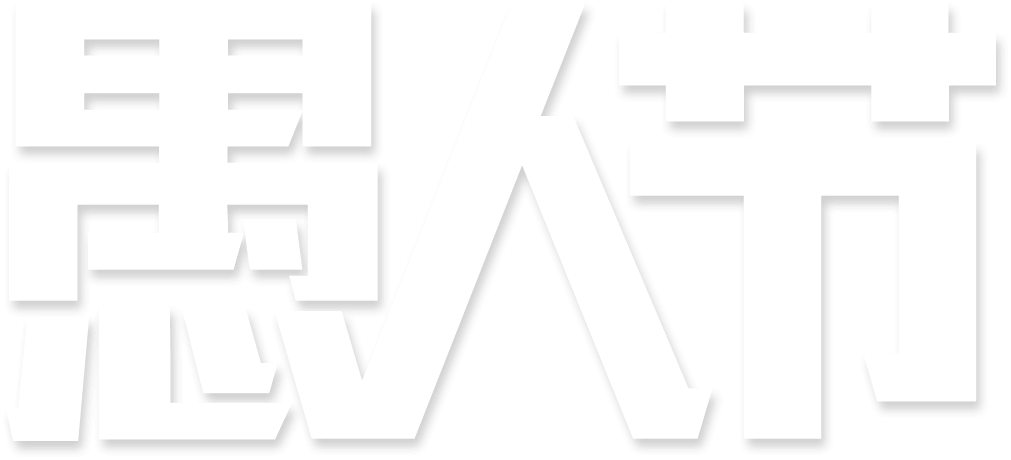 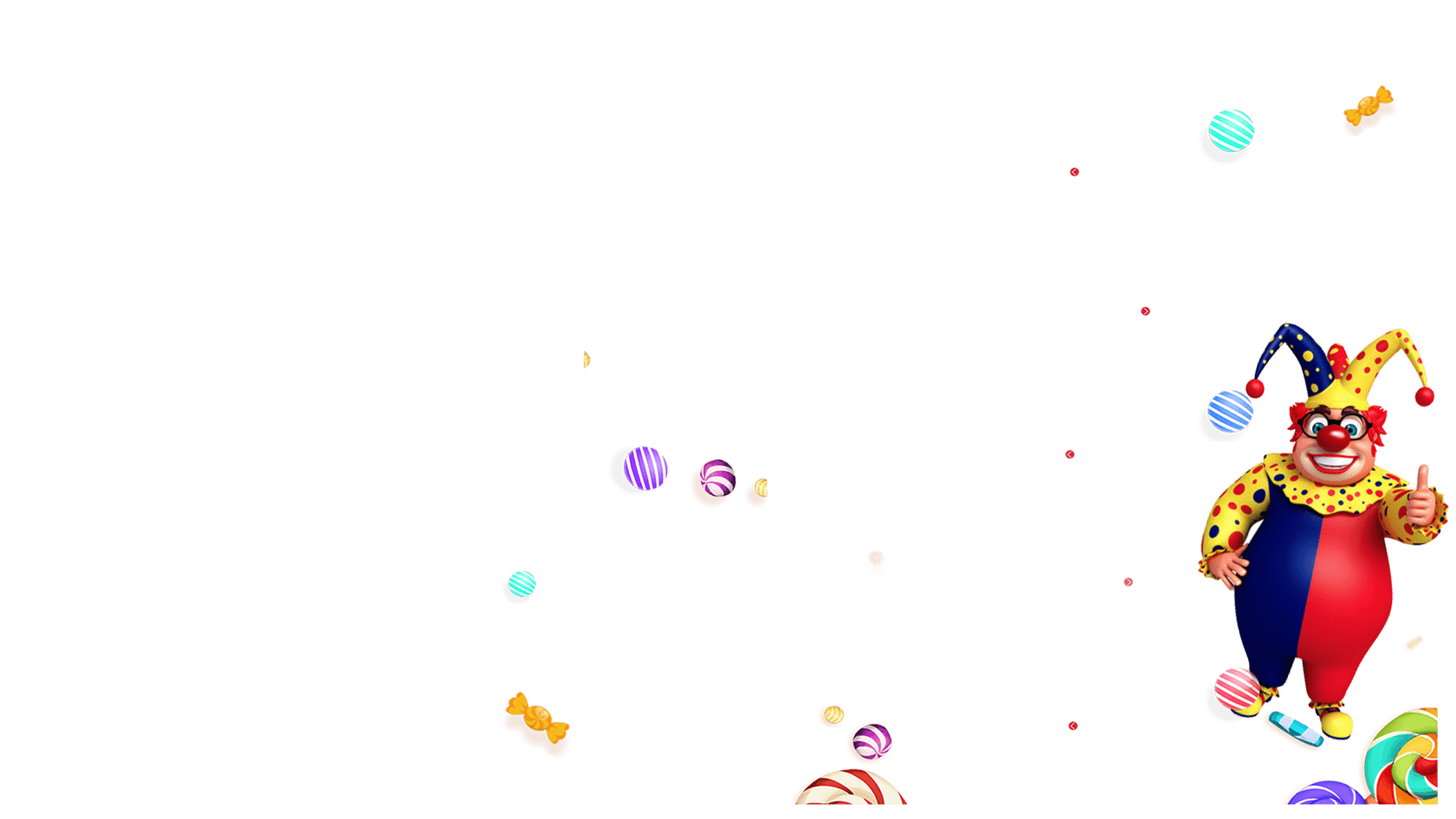 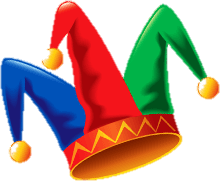 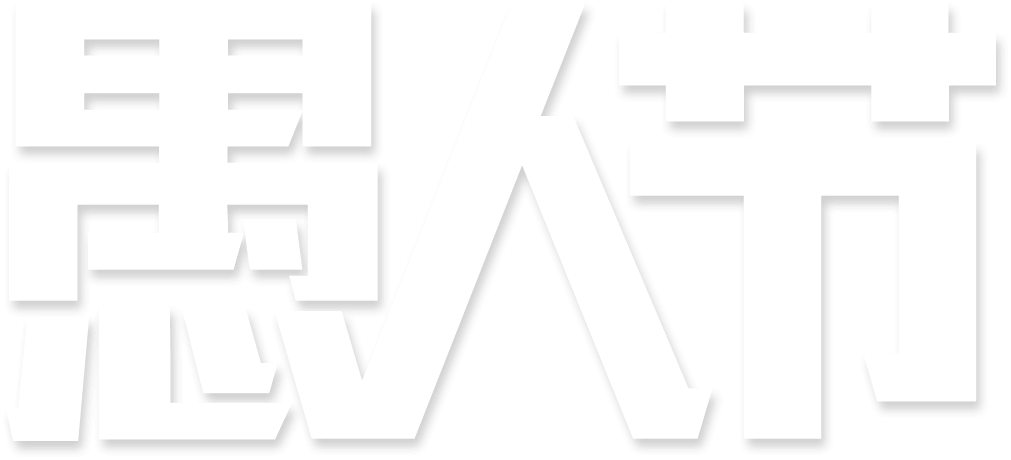 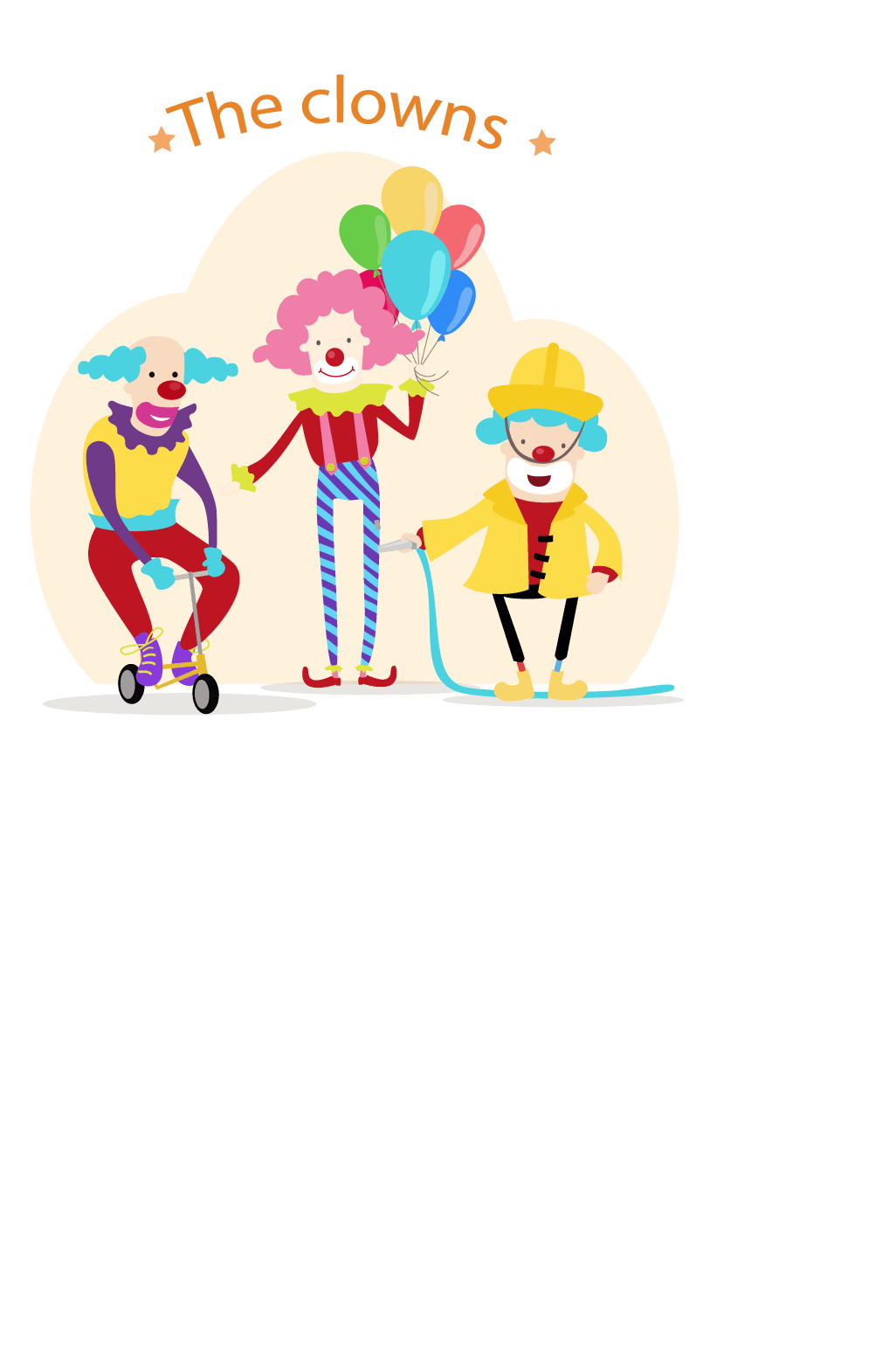 在法国、意大利和比利时一些地区，人们喜欢在这一天把一只纸鱼偷偷贴到别人背后，并大喊“四月的傻鱼”。愚人节这天恶作剧只能持续到当天中午１２时，过了中午还戏弄人，自己就会变成“四月的傻瓜”。节日当天有鱼宴：参加鱼宴的请帖，通常是用纸板做成的彩色小鱼。餐桌中间放上鱼缸和钓鱼竿，鱼宴上所有菜都用鱼做成。
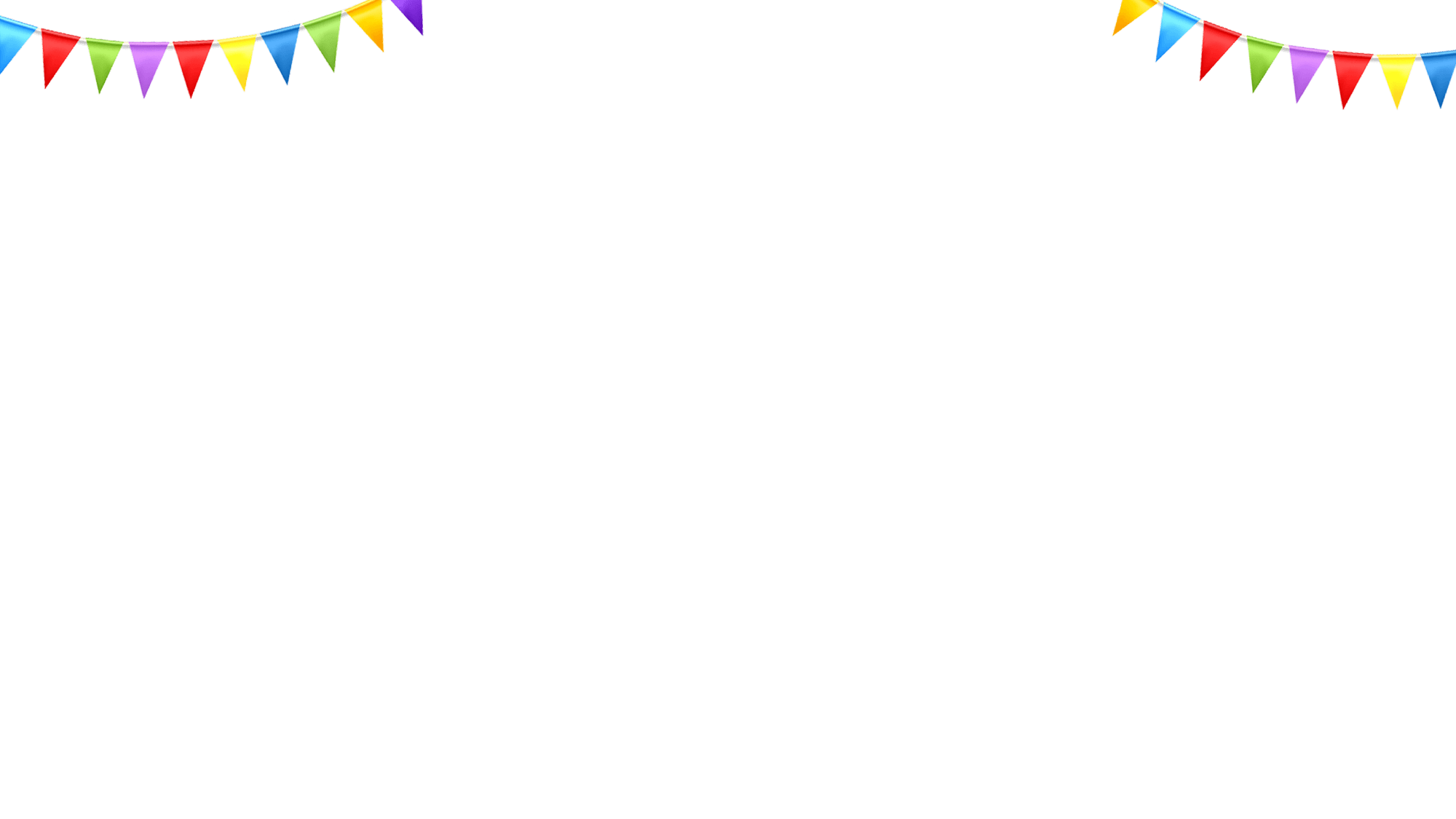 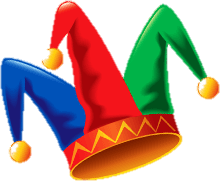 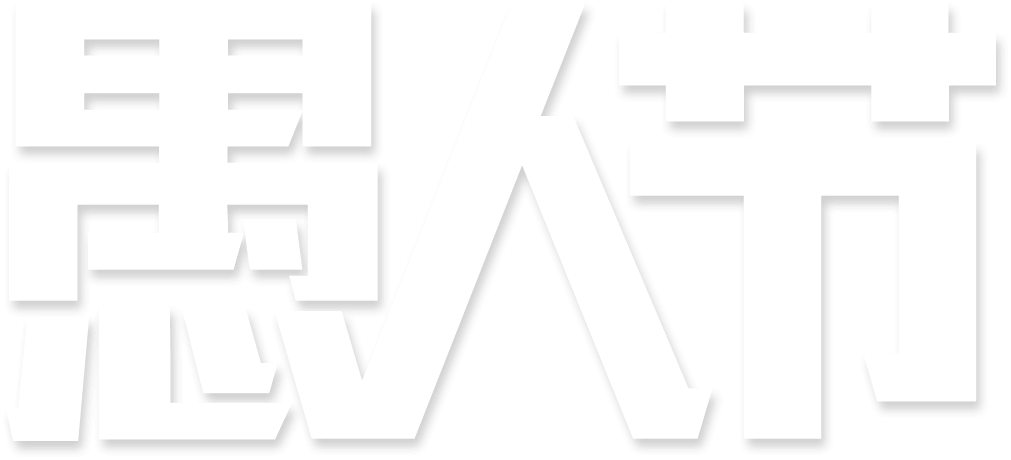 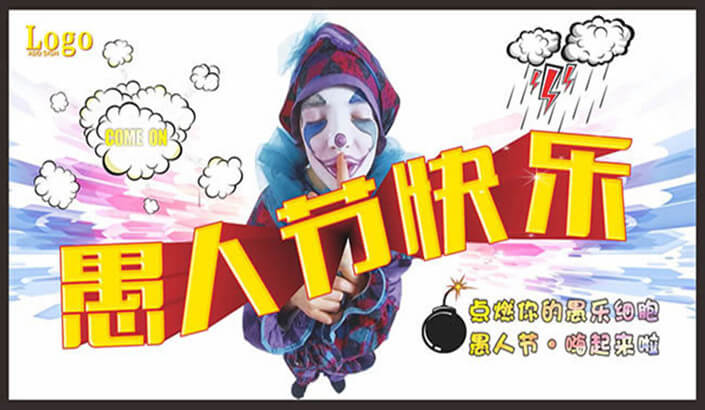 整人妙招：透明门——在门中间用保鲜膜和胶布贴一道墙，然后大声呼救!这时如果朋友过来要让他快些，然后…… 夹心饼干——将夹心饼干去除夹心，涂上牙膏，置于显眼处，自己边看书边吃饼干（当然是伪装），一定有人上当。为加强效果，可待其吃下后送白开水一杯，以加强口吐白沫的效果。
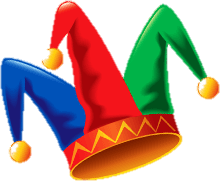 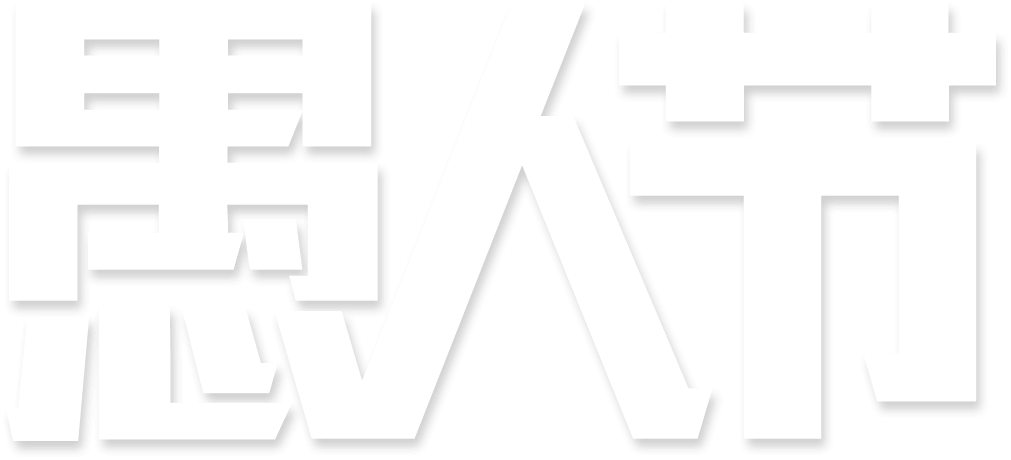 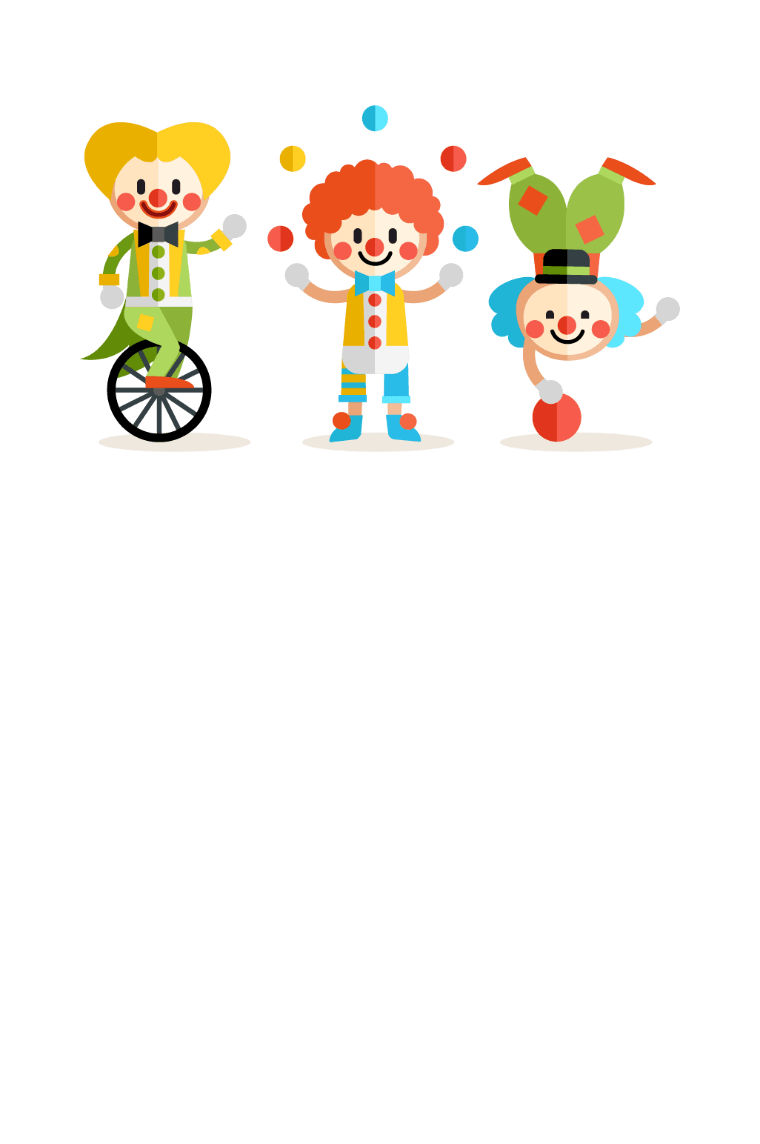 愚人事件：1992愚人节，美国公众广播电台报道说：因“水门事件”而下台的前总统尼克松已经宣布复出，角逐总统宝座。节目中还播出了一段“尼克松”的演讲，宣布其复出，并称“从来没有做错过任何事”。节目播出后，观众反响强烈，纷纷打电话到电台抗议，主持人随后道出事实真相：尼克松的讲话只是喜剧演员的表演。
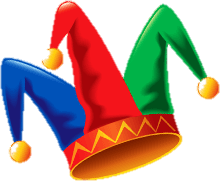 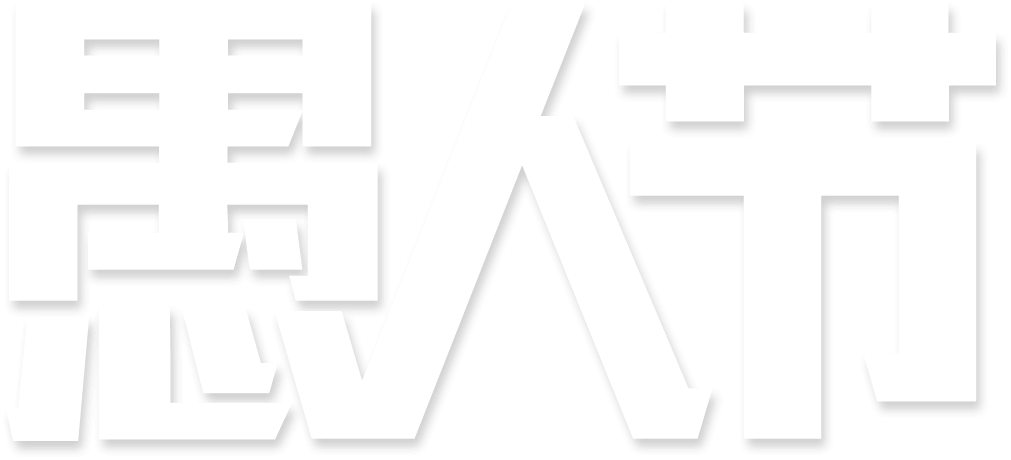 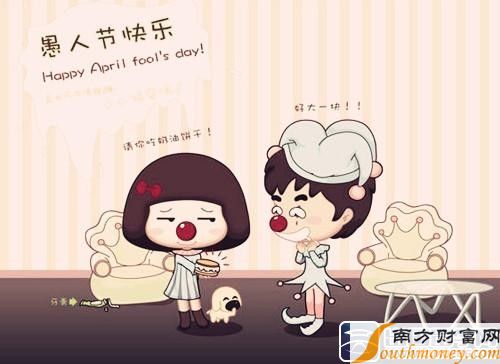 每年的四月一日，是西方的民间传统节日——愚人节（April Fool's Day），也称万愚节。对于它的起源众说纷纭：一种说法认为这一习俗源自印度的“诠俚节”。该节规定，每年三月三十一日的节日这天，不分男女老幼，可以互开玩笑、互相愚弄欺骗以换得娱乐。
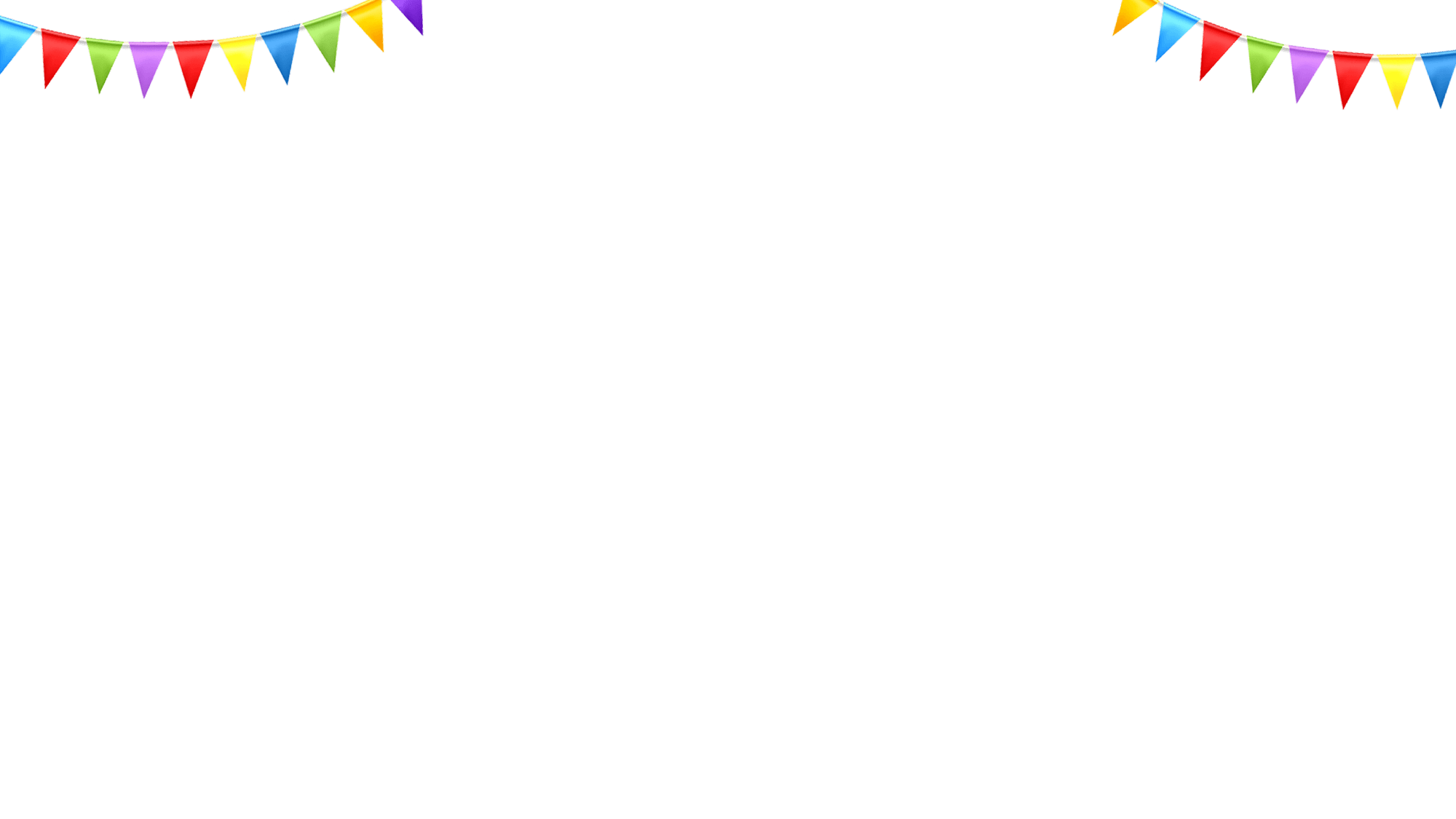 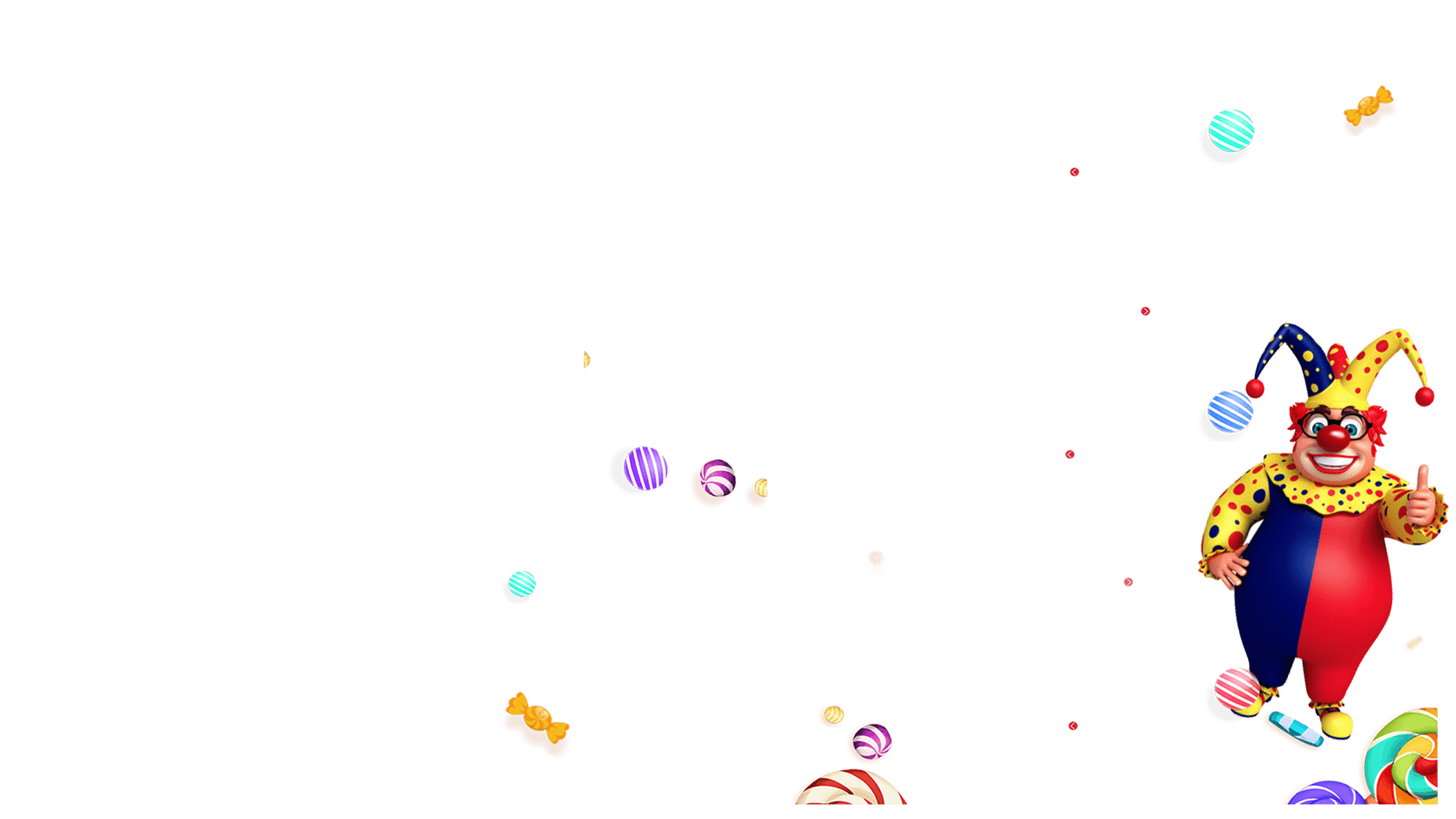 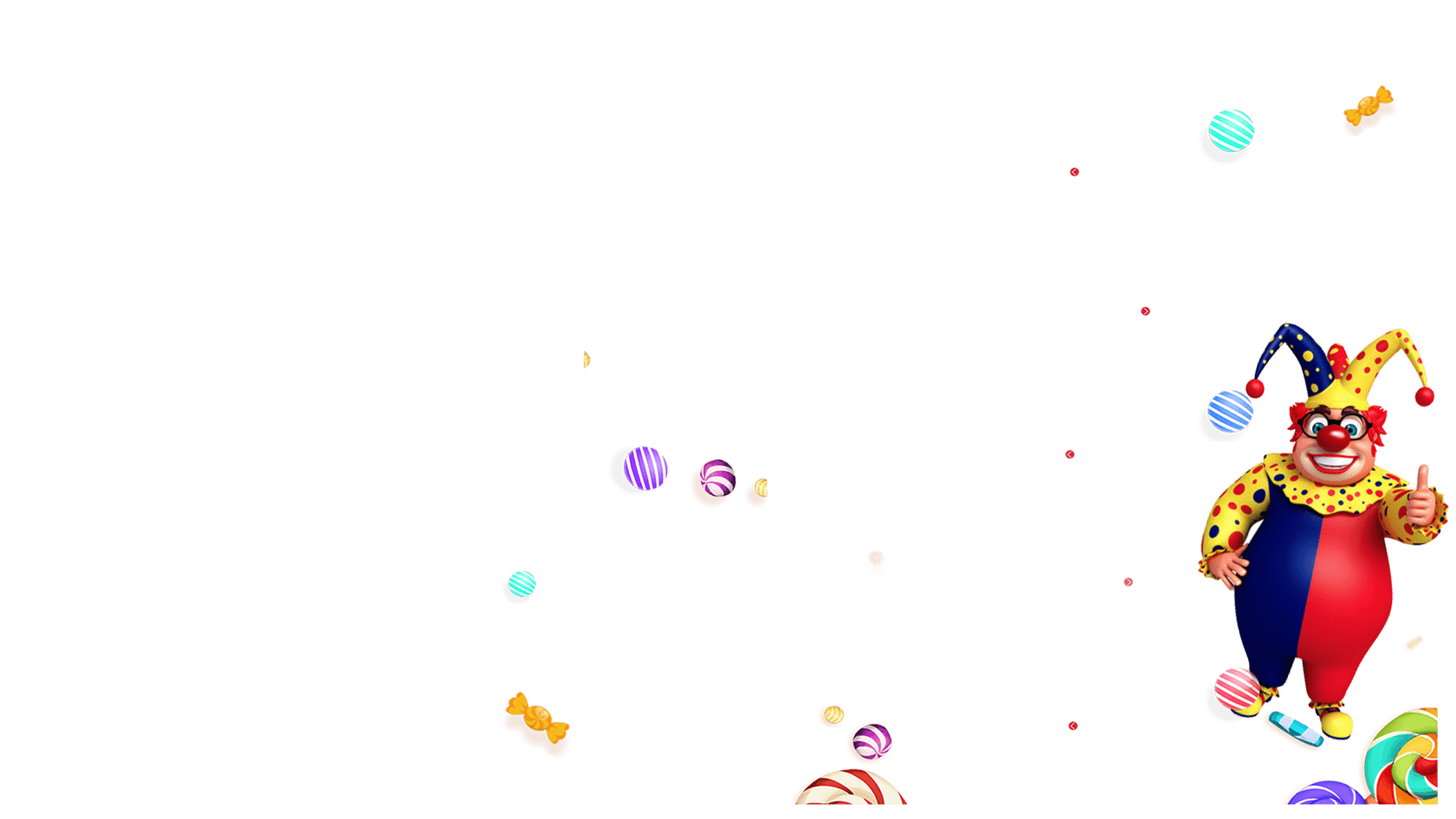 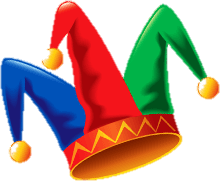 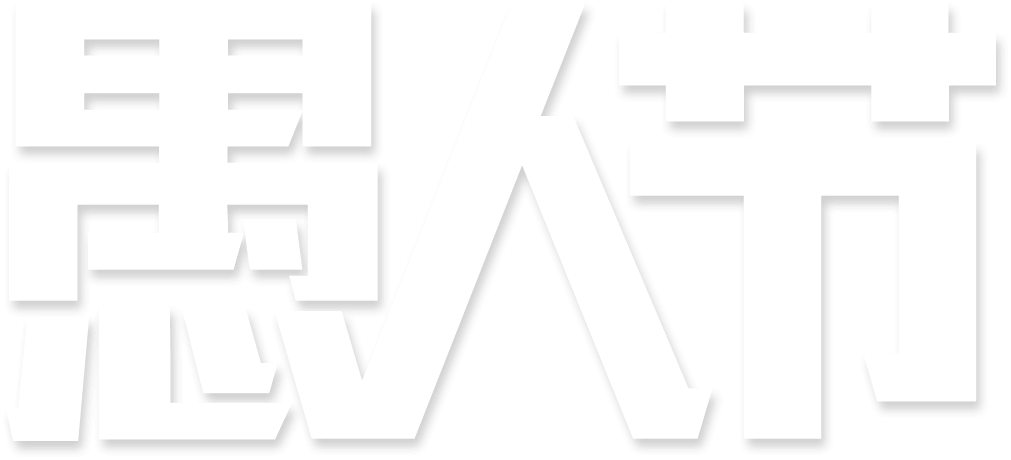 较普遍的说法是起源于法国。1564年，法国首先采用新改革的纪年法——格里历(即通用的阳历)，以一月一日为一年的开端，改变了过去以四月一日作为新年开端的历法。新历法推行过程中，一些因循守旧的人反对这种改革仍沿袭旧历，拒绝更新。
他们依旧在四月一日这天互赠礼物，组织庆祝新年的活动。主张改革的人对这些守旧者的做法大加嘲弄。聪明滑稽的人在四月一日这天给顽固派赠送假礼物，邀请他们参加假庆祝会，并把这些受愚弄的人称为“四月傻瓜”或“上钩之鱼”。
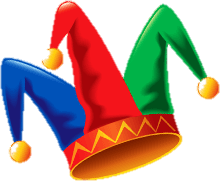 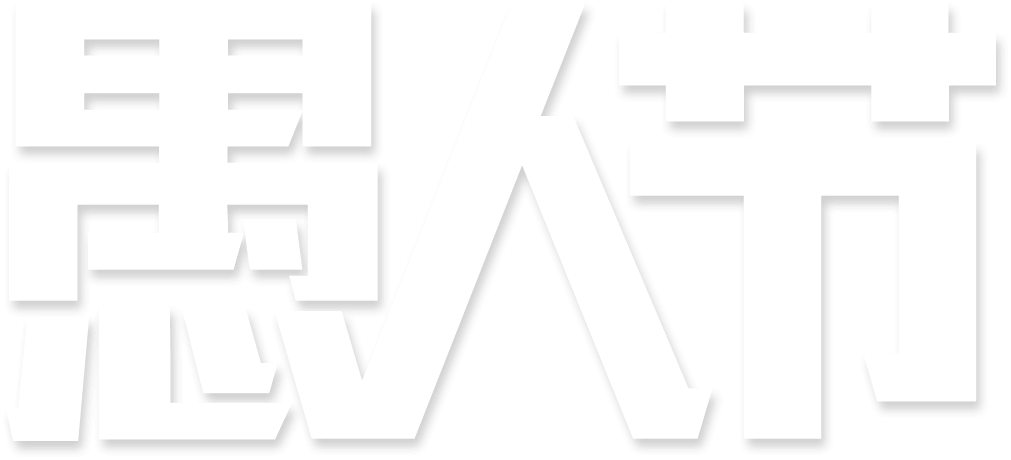 起初，任何美国人都可以炮制骇人听闻的消息，而且不负丝毫的道德和法律责任，政府和司法部门也不会追究。相反，谁编造的谎言最离奇、最能骗取人们相信，谁还会荣膺桂冠。这种做法给社会带来不少混乱，因而引起人们的不满。人们节日期间的愚弄欺骗已不再像过去那样离谱，而是以轻松欢乐为目的。
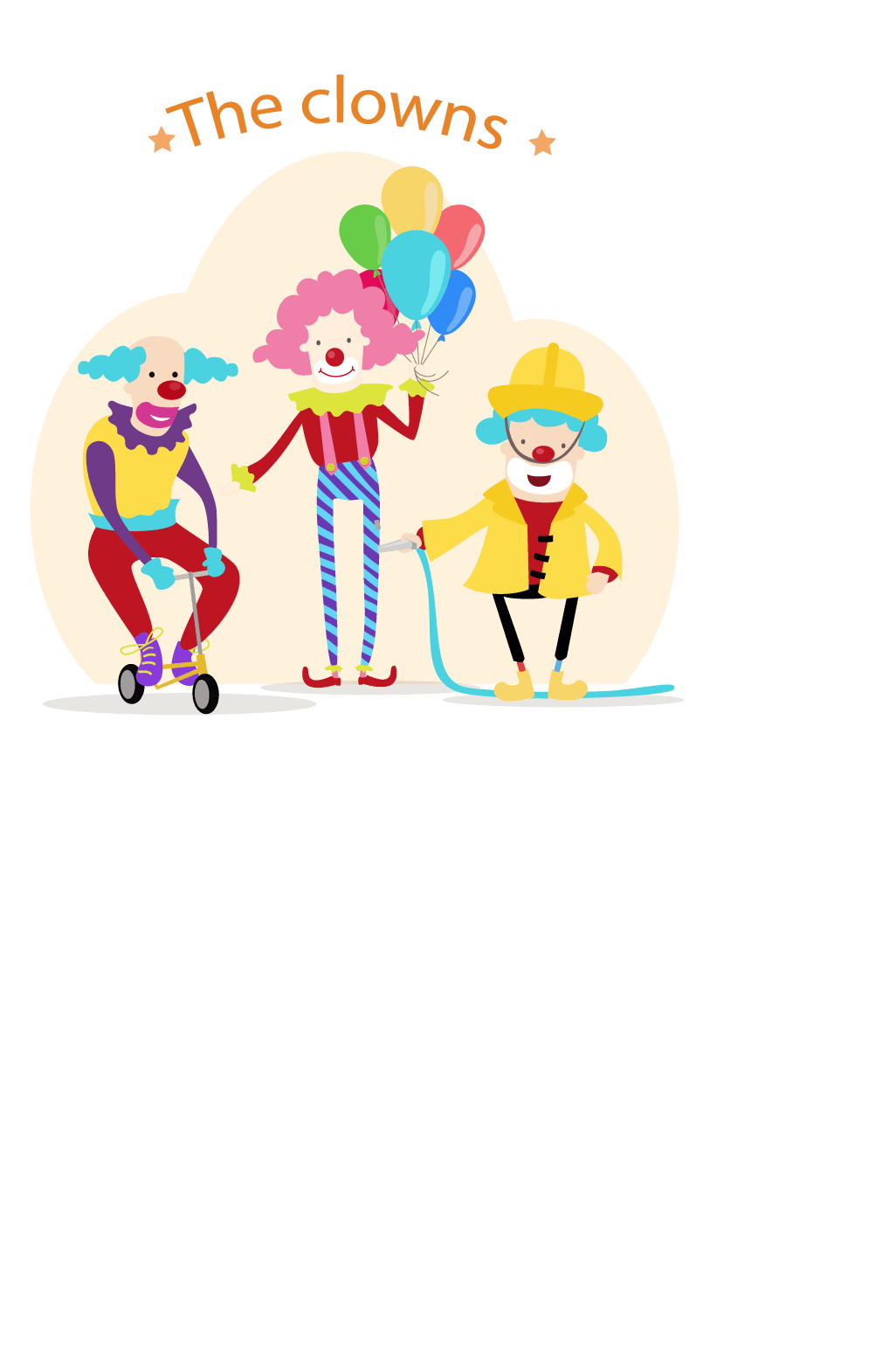 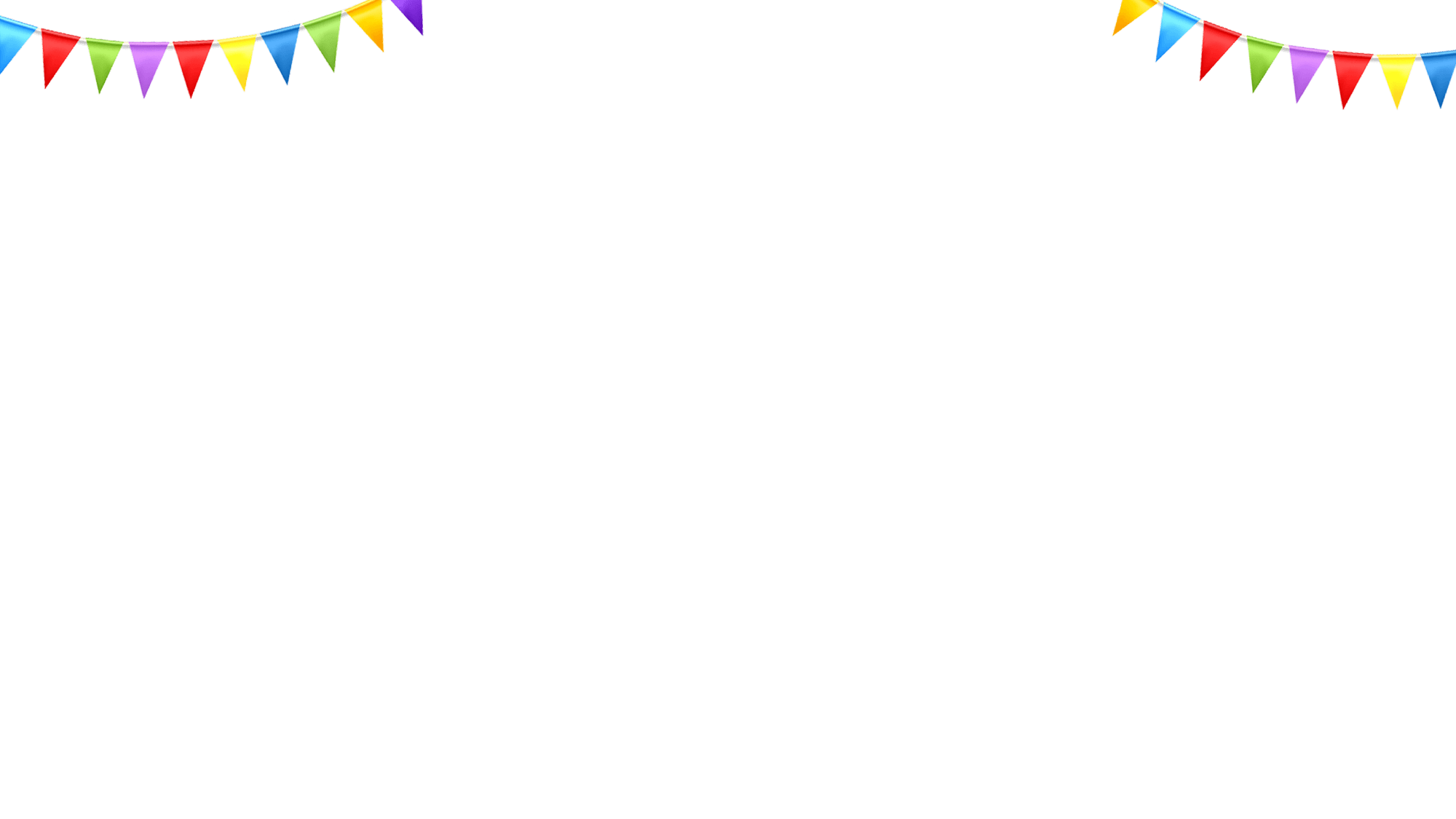 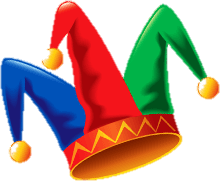 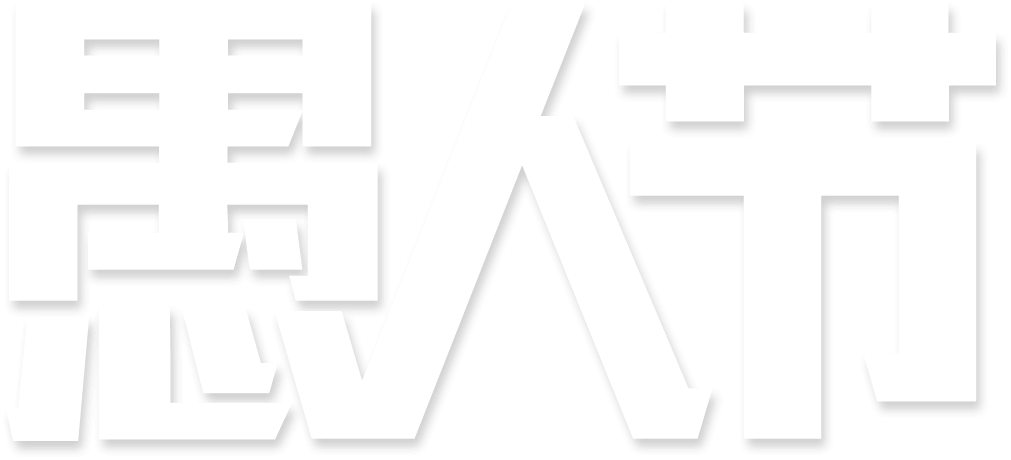 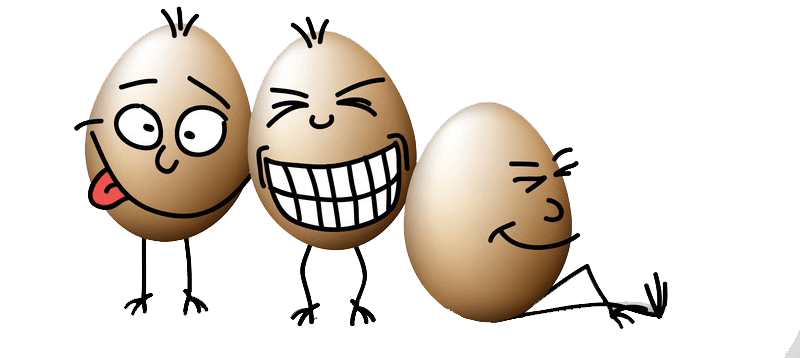 愚人节这天玩笑只能开到中午12点之前，这是约定俗成的严格规矩。过了中午还找乐子的人是一个比被他取笑的人还大的傻瓜。过了钟点还开玩笑的人会立刻碰钉子，自找没趣儿。
有一首小诗是这样描述的：愚人节已过十二点，你这个大傻瓜来得晚。待到来年愚人节，你将是最大个的大笨蛋。
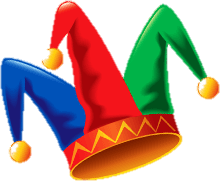 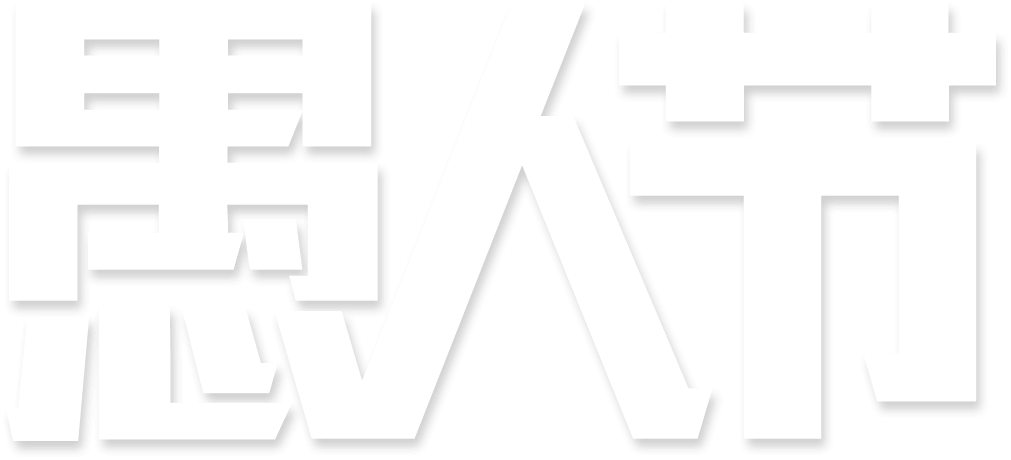 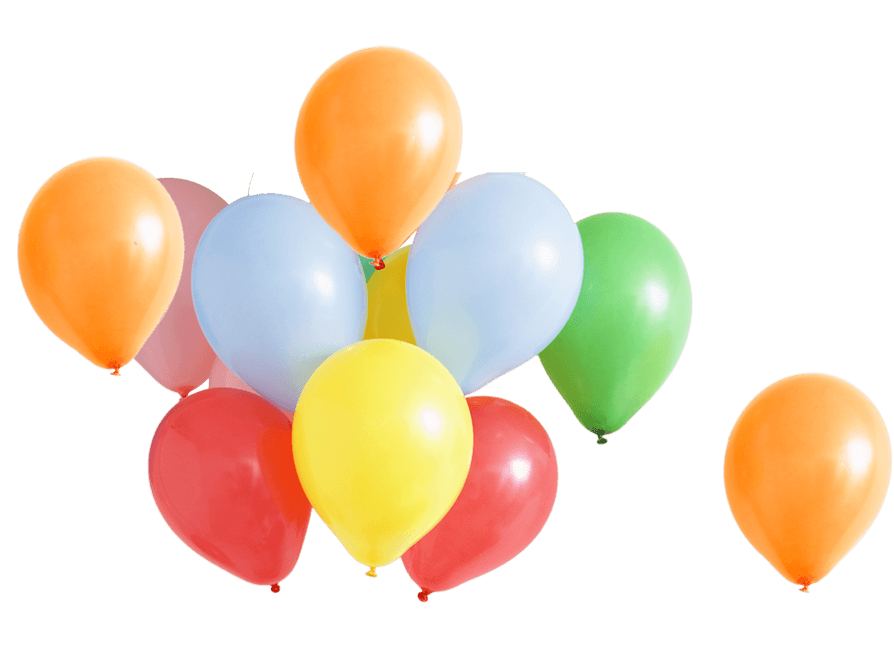 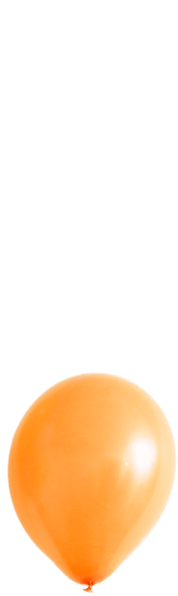 1
快乐愚人节 节日起源
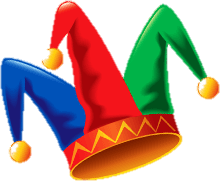 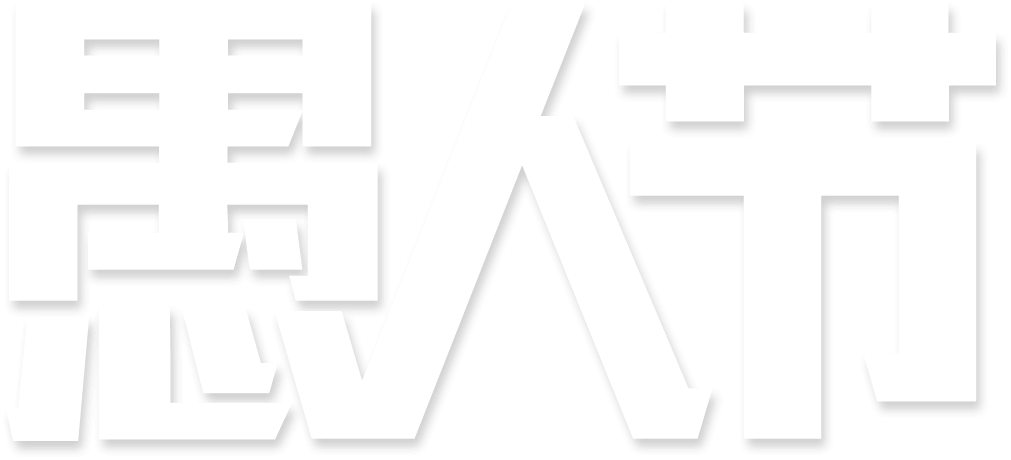 臣民感到非常恐怖，于是每天以说谎取笑为乐，来冲淡对统治者之恐惧与憎恨。其后，沿用日久，演变为今日的“愚人节”。
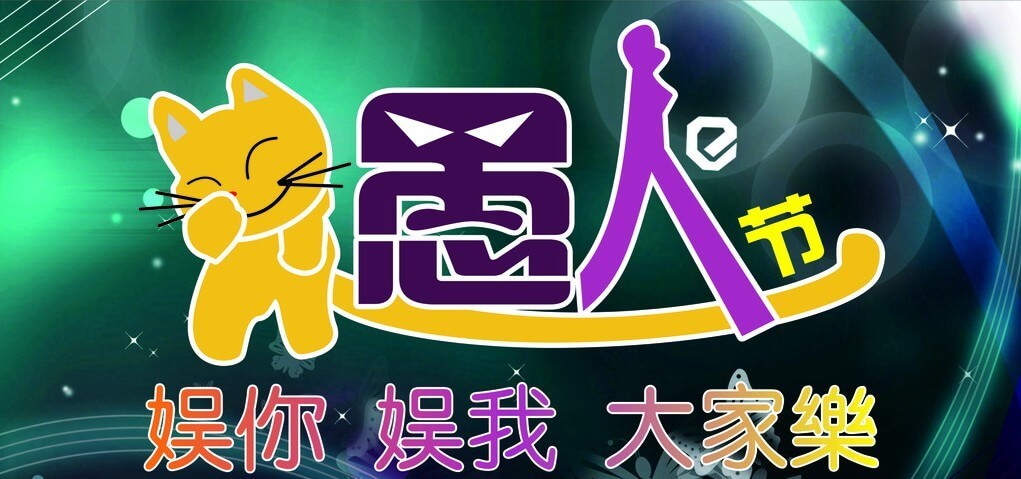 “愚人节”是公元十五世纪宗教革命之后始出现的一个说谎节日。
当时西班牙王腓力二世曾建立一个“异端裁判所”，只要不是天主教徒就被视为异端，在每年四月一日处以死刑。
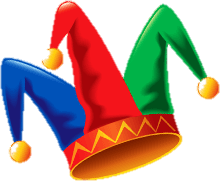 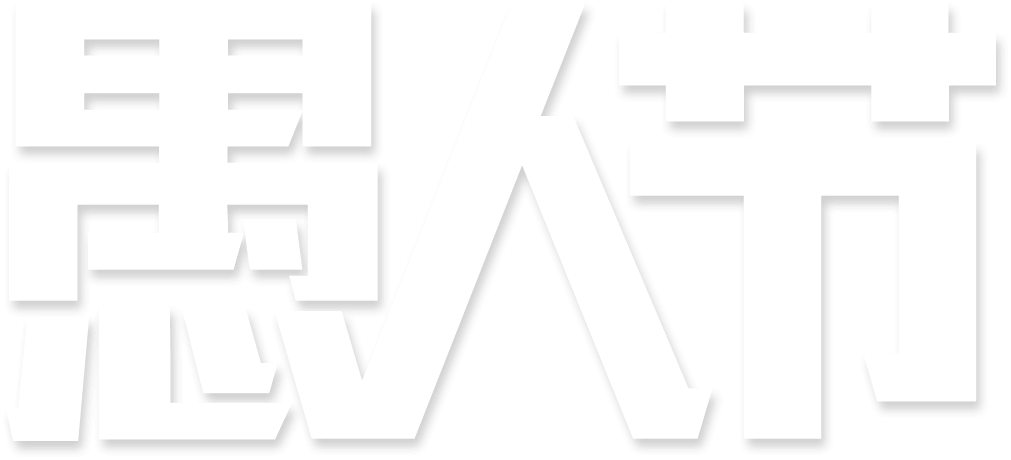 愚人节1582年，法国国王查理九世决定采用新改革的纪法——格里高利历（即目前通用的阳历），以1月1日为一年的开始，改变了过去以4月1日为新年的开端。但一些守旧派反对这种改革，依然按照旧的历法在4月1日这天送新年礼，庆祝新年。主张改革的人把守旧派这些做法大加嘲弄，在4月1日给他们送假礼物，邀请他们参加假聚会。从此，4月1日捉弄人便流传开来。当人上当受骗的时候，捉弄他的人会大叫：“四月之愚”（“POISSON D'AVRIL”），意为“四月恶作剧”。这句成语的由来与原来之意义已不清楚。
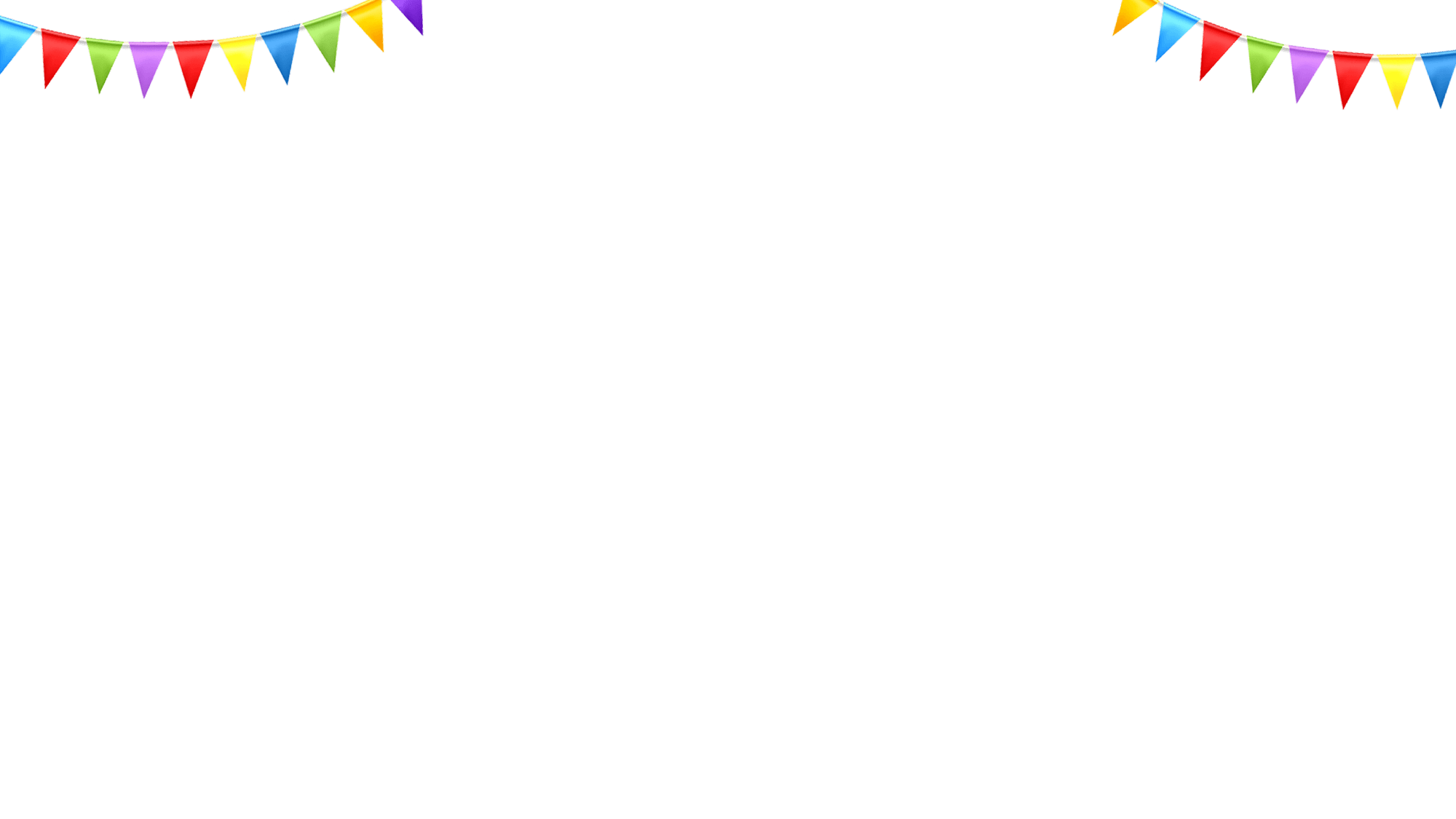 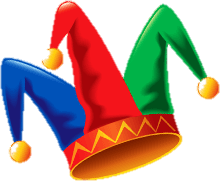 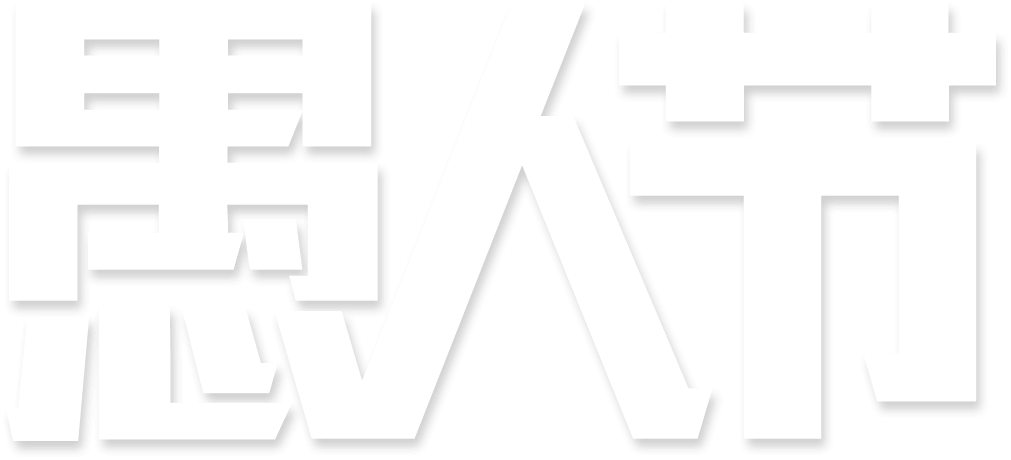 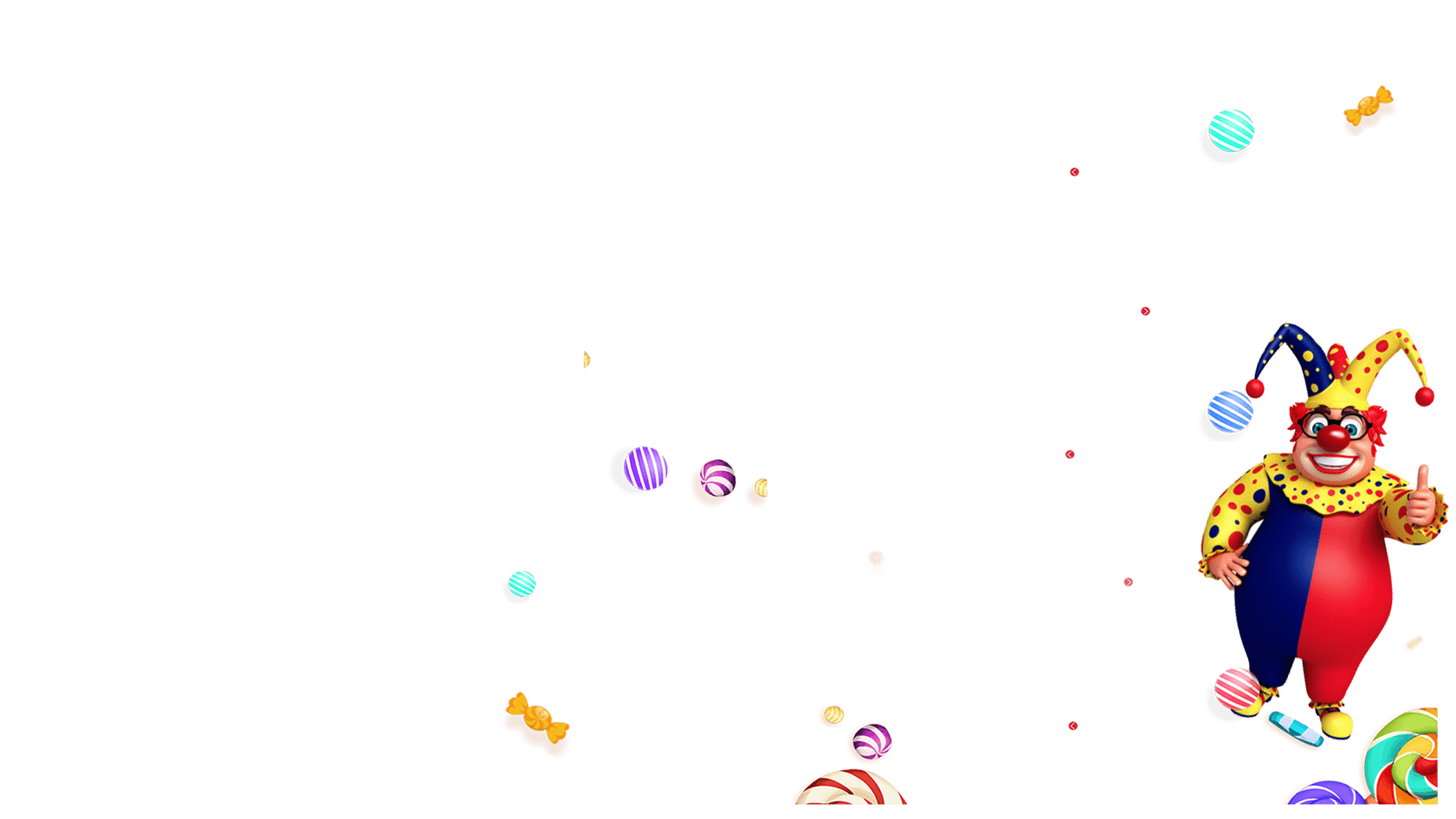 相愚人节传距人类始祖亚当之后约一千六百五十年间，上帝以洪水来毁灭世界，但仅留下亚当的第三个儿子慧德的后代诺亚，他以一条人造的大船保全了一家大小的生命。洪水稍退之后，诺亚便放出一只白鸽，想探求一块洪水消退之后的陆地，因为这一天正好是四月一日。所以后人认为，在这一天去做一种毫无意义的事，就好像一只白鸽做了白工一样，行为愚蠢，为“愚人节”之起源。
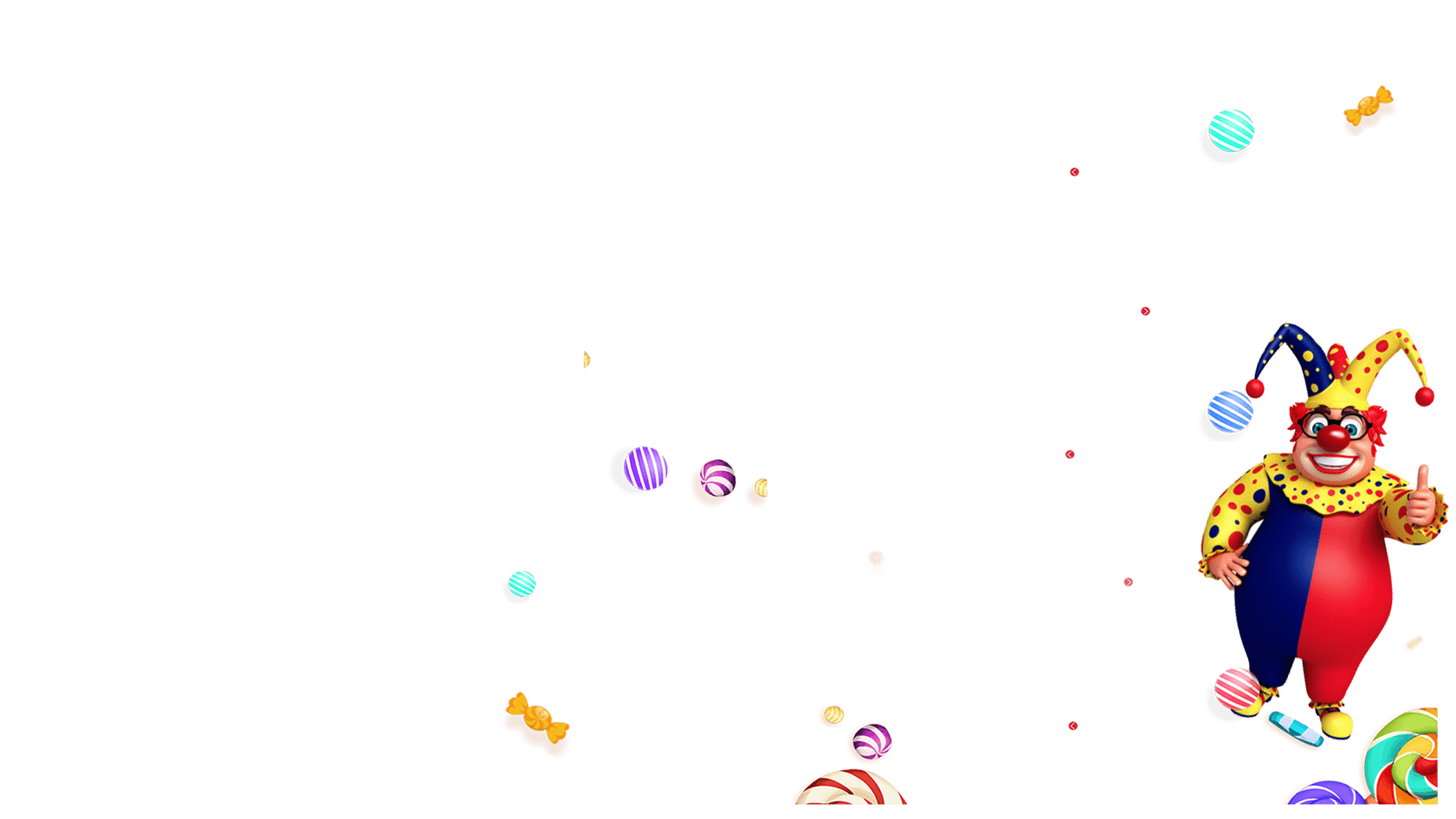 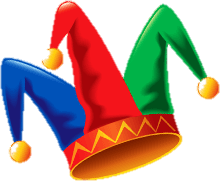 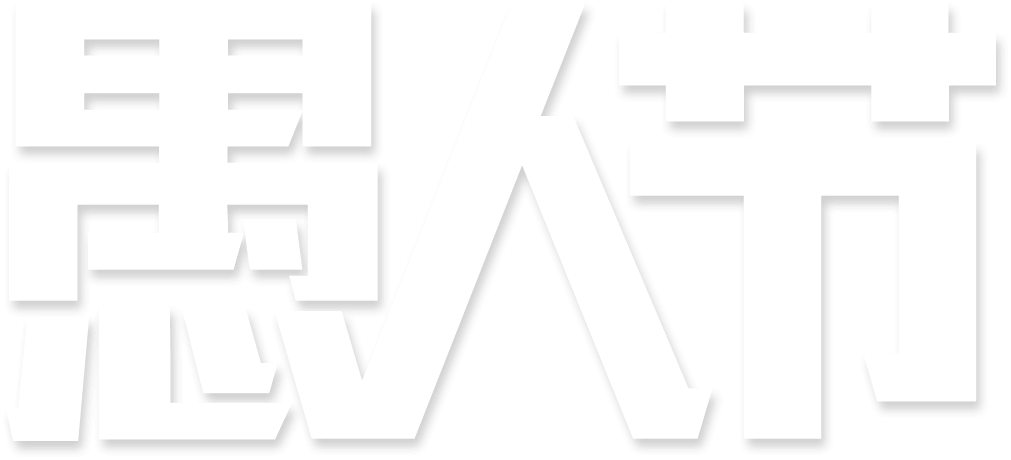 某年“蔓姜会”，主宰之神雪丽丝之女白洛赛苹娜在极乐园采摘水仙花时，
据古罗马残籍记载：罗马在每年四月初举行“蔓姜会”，
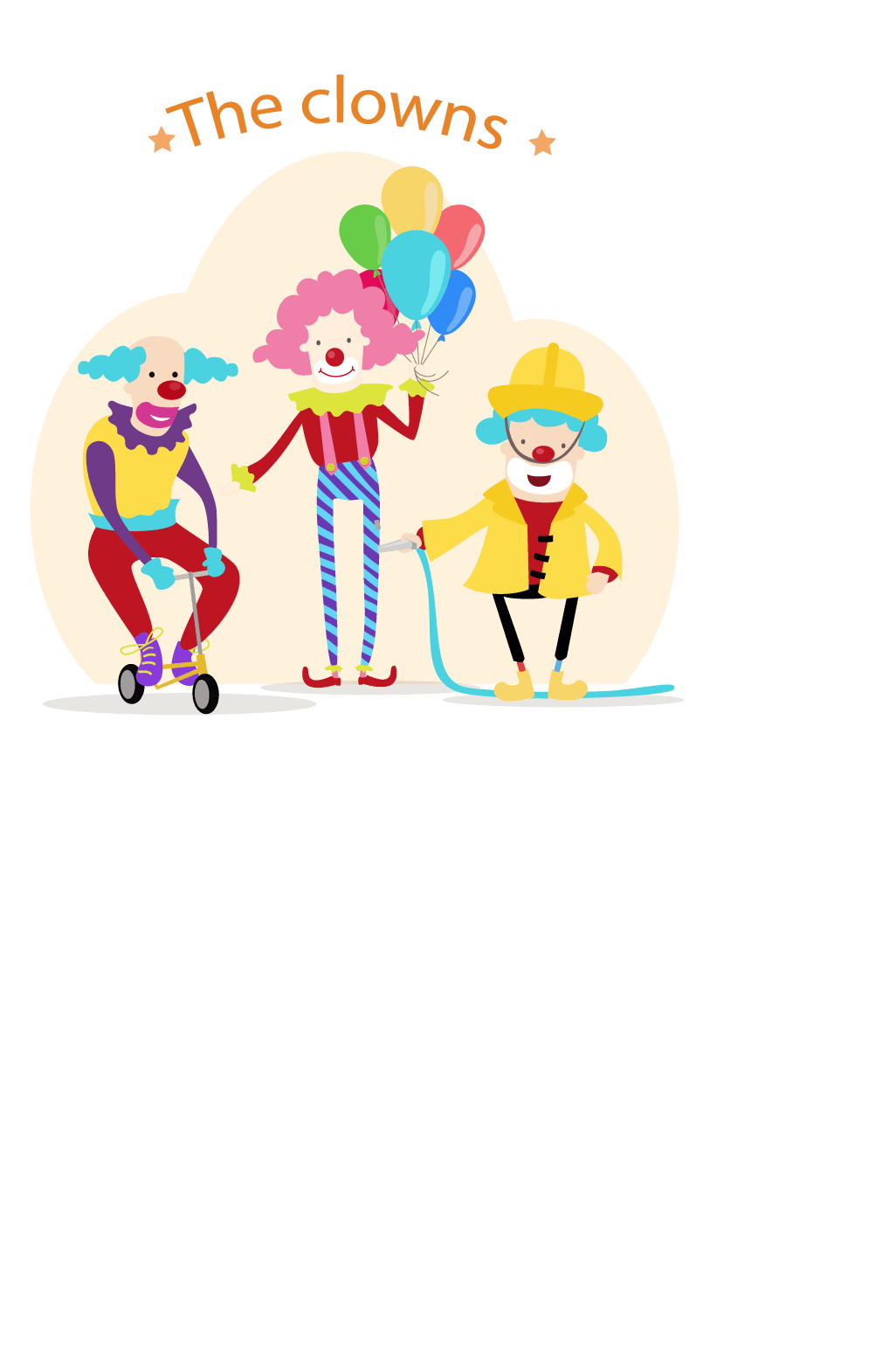 遇见冥府王菩拉多，两人一见钟情，互相示爱，菩拉多便娶白洛赛苹娜为冥府王后，
当他们返回地府时，菩拉多差使地府中鬼怪发出吃吃之笑声，以愚弄雪丽丝。
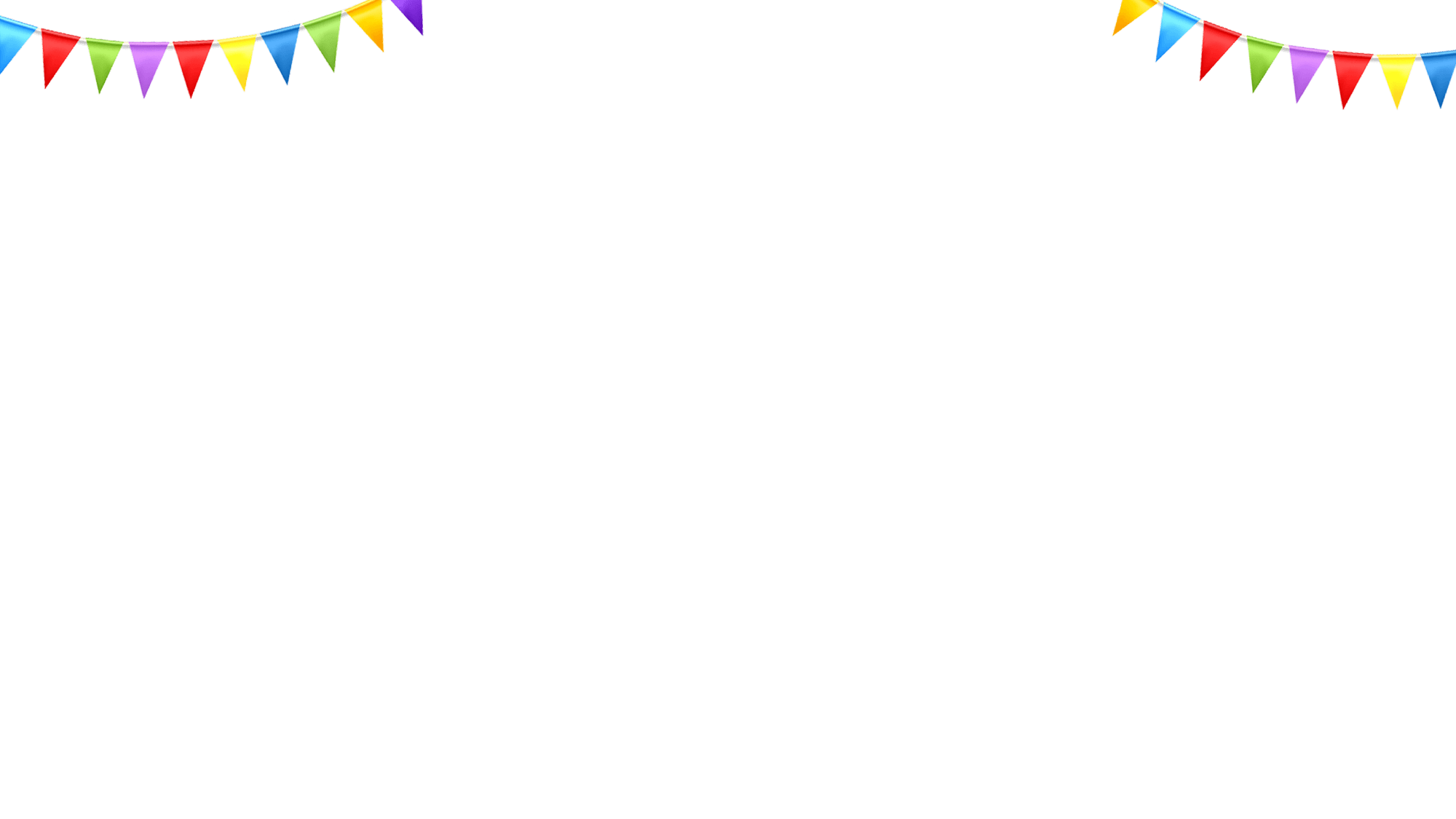 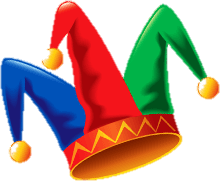 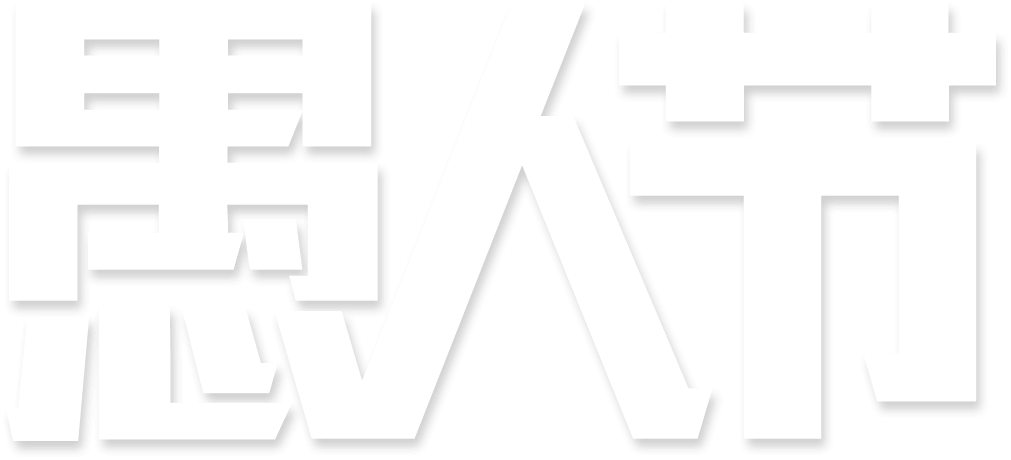 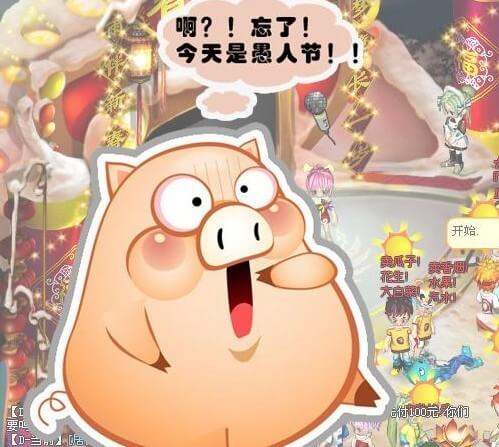 英国传说认为愚人节与一个名叫“哥谭镇”的城镇有关。传说在13世纪有这样一个传统，凡是国王巡视过的道路都会收归公共所有。哥谭镇的民众不愿失去他们的主干道，于是散布了谣言，希望能够阻止国王的巡视。国王遂派遣消息官前去打探，消息官到达村镇之后，发现满街都是疯傻之人。国王便放弃了巡视的计划。于是愚人节便由纪念哥谭镇镇民的谎言而来。
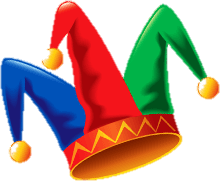 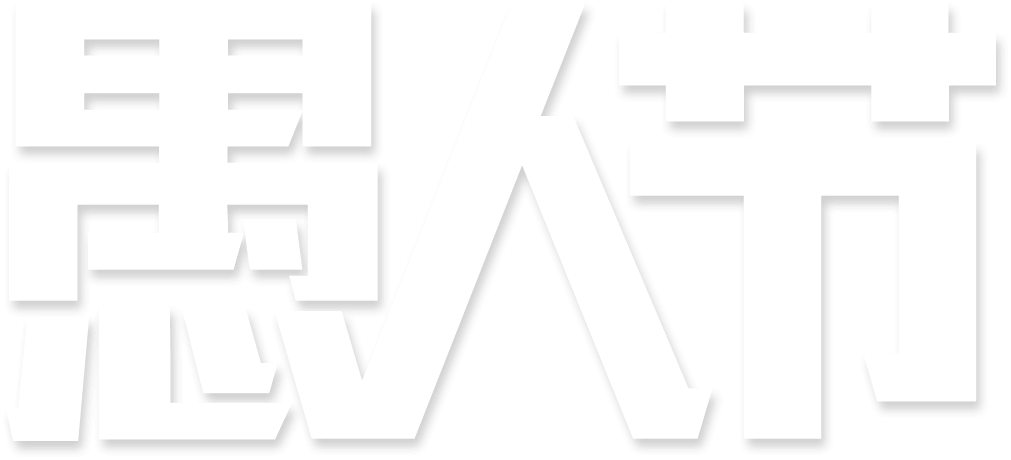 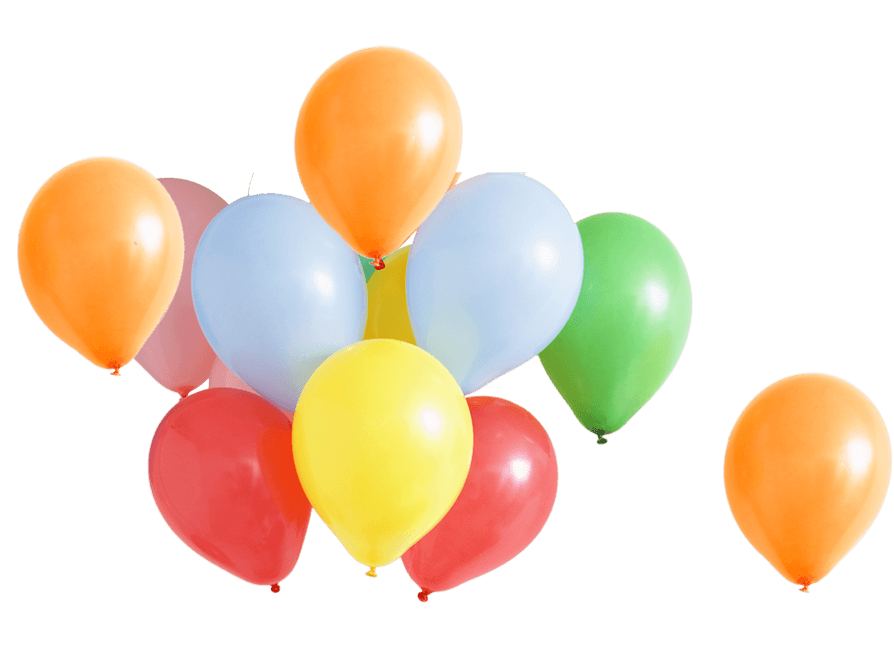 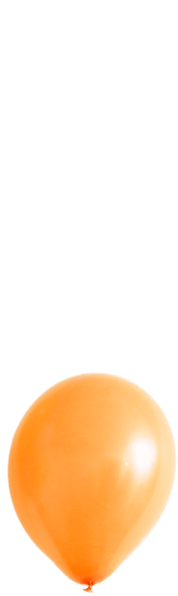 1
快乐愚人节 愚人事件
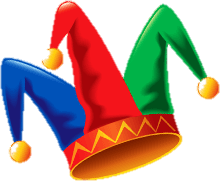 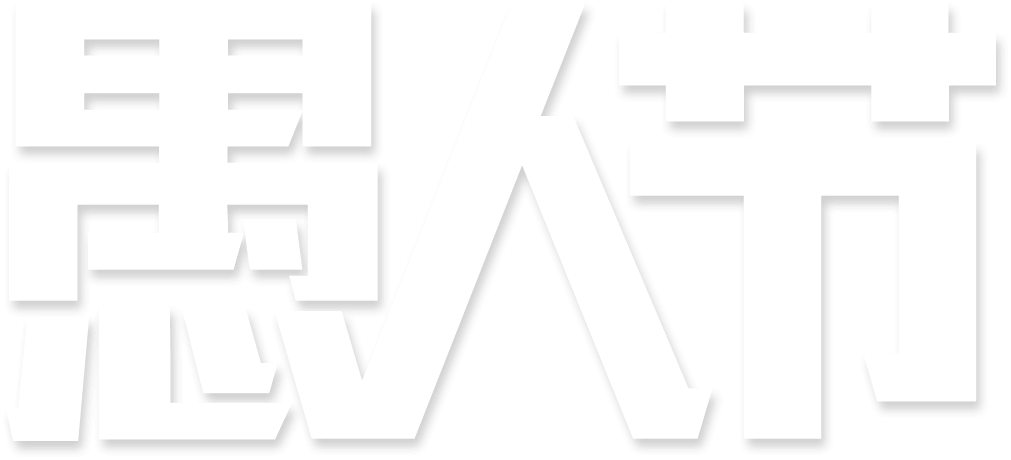 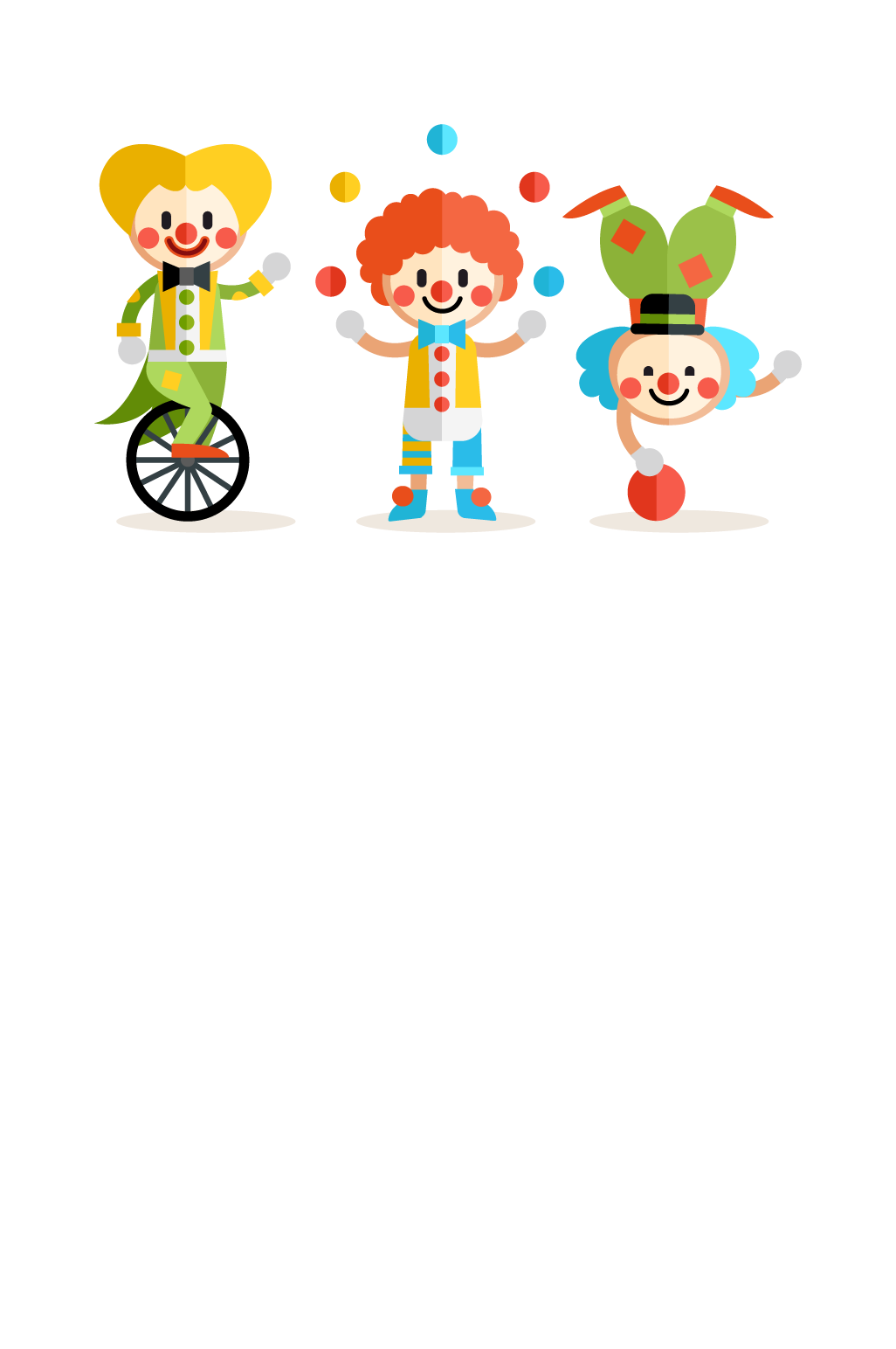 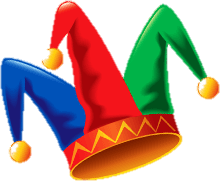 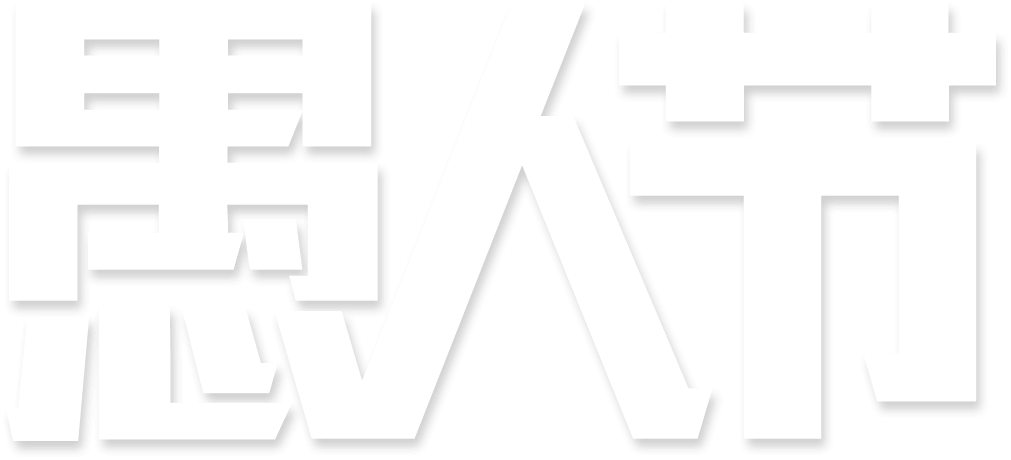 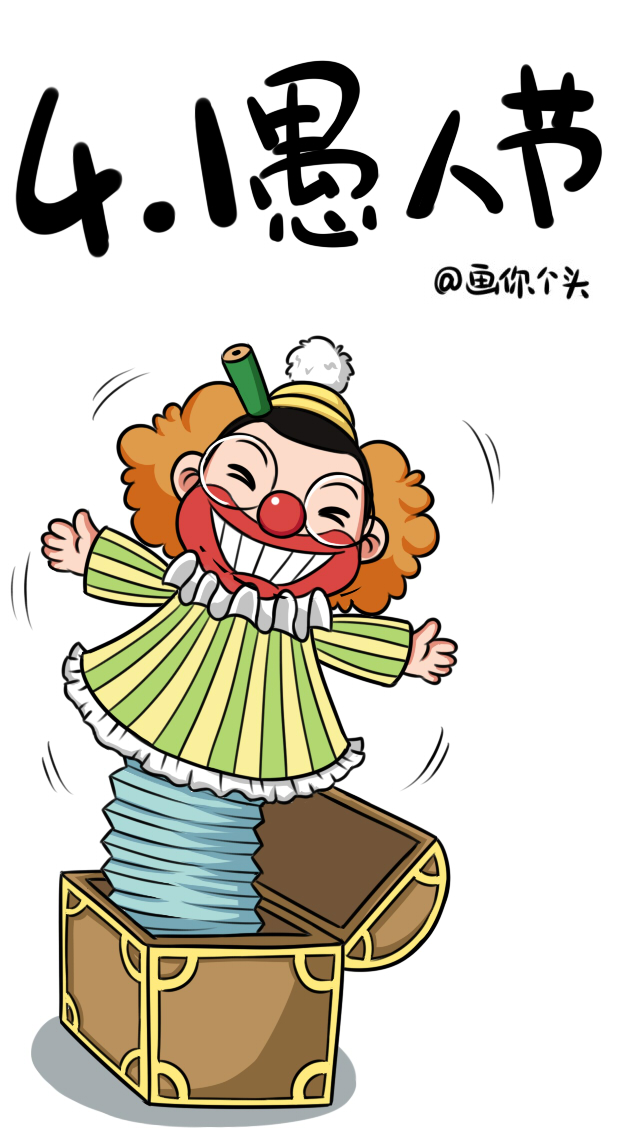 2007年美国总统布什已经签署了一项法令，称微软新操作系统Vista过于复杂，给国家安全带来了威胁，因此裁定其为非法。一名忧虑重重的美国参议员表示：“Vista的颜色和启动声音都发生了巨大的变化，实在是过于复杂。”
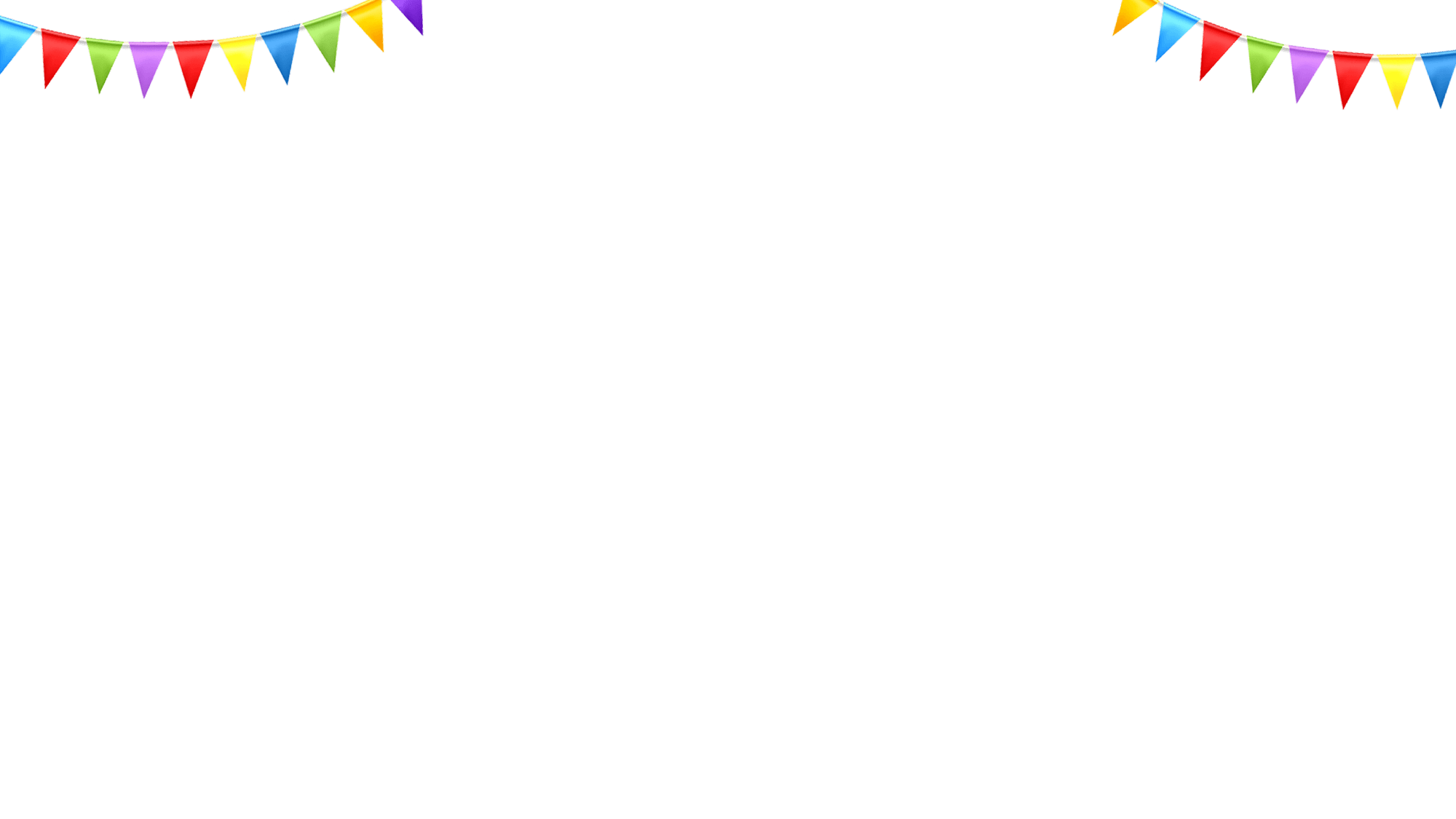 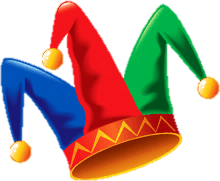 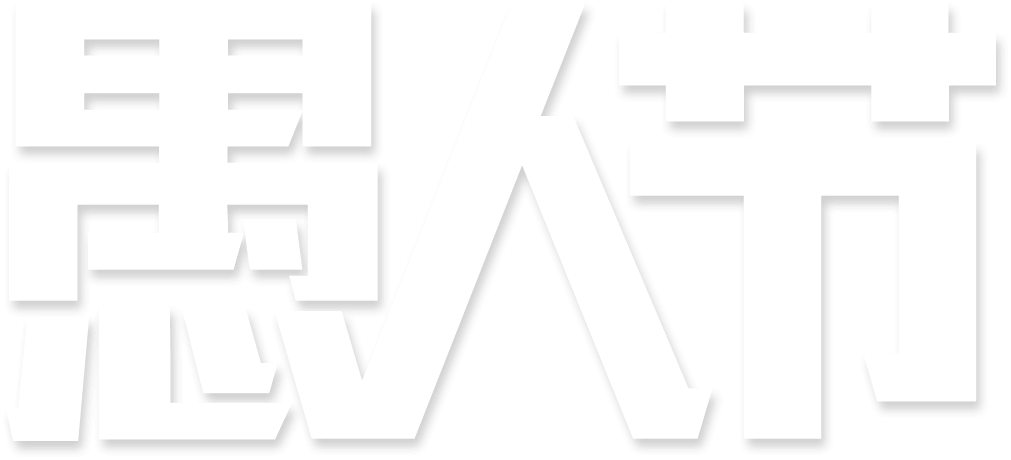 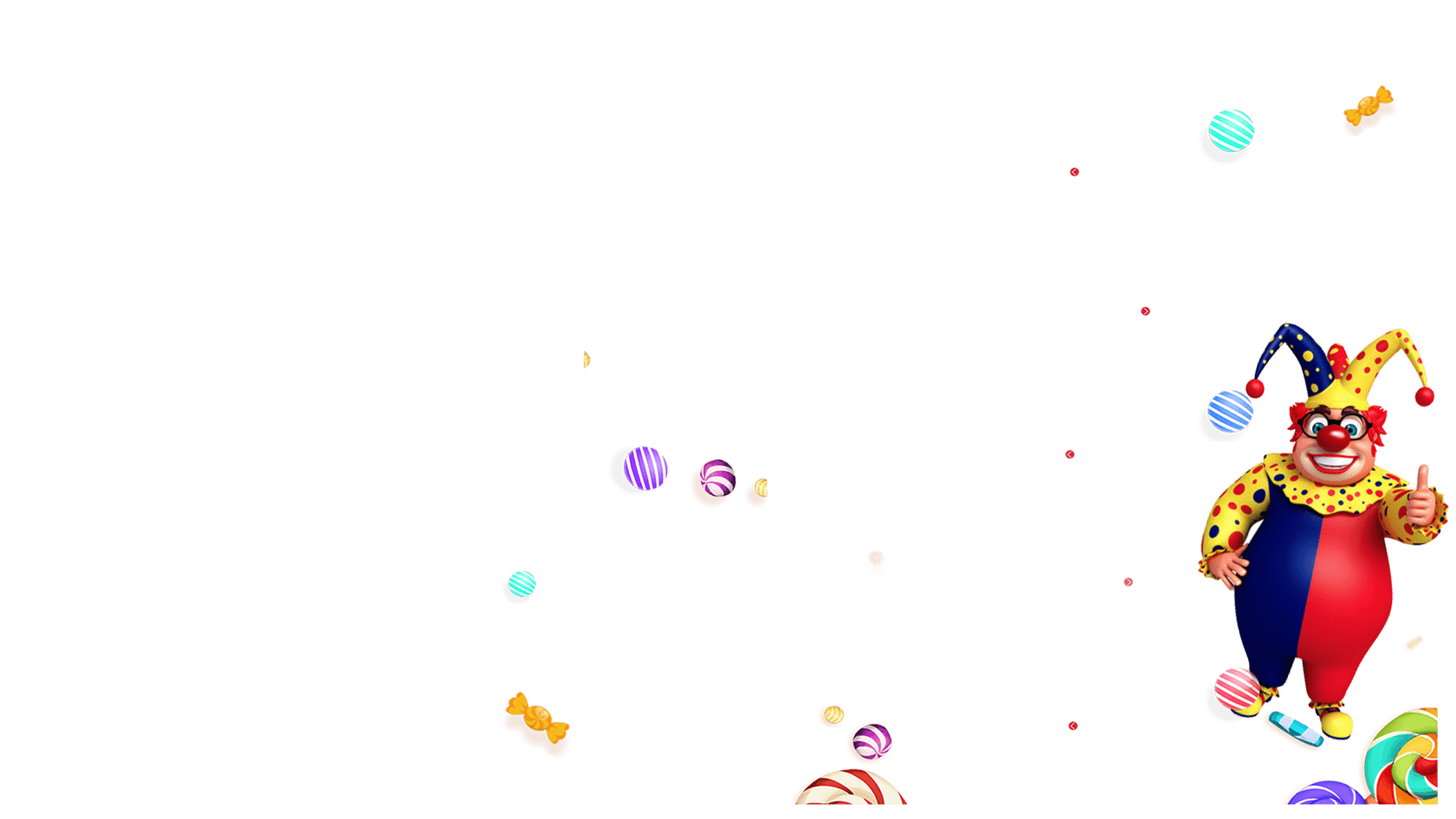 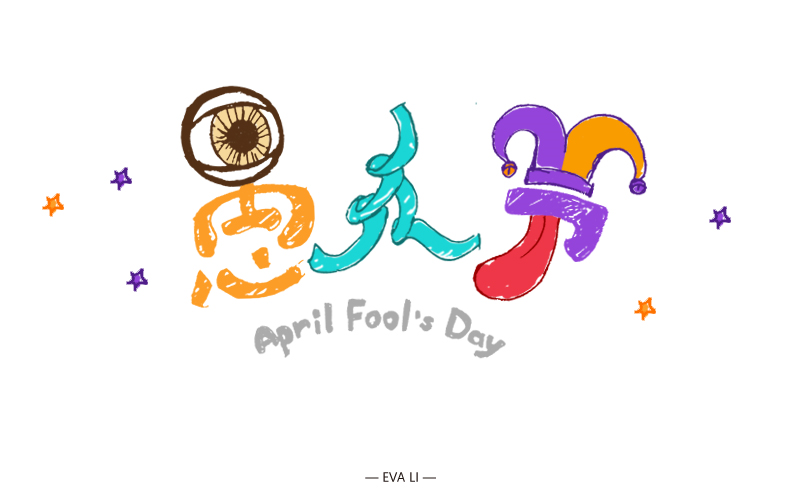 《日本时报》拿小泉开涮

也是在2002年愚人节，《日本时报》开玩笑对象是日本首相小泉纯一郎。该报拿小泉的狮子头发型开涮，在搞笑版报道中称：“日本政府将采取一连串‘温和措施’刺激经济，包括把大受欢迎的迪斯尼卡通片《狮子王》列为‘重要文化资产’……小泉首相一头乱发状似狮鬣毛常抢手。”
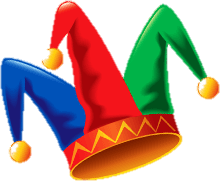 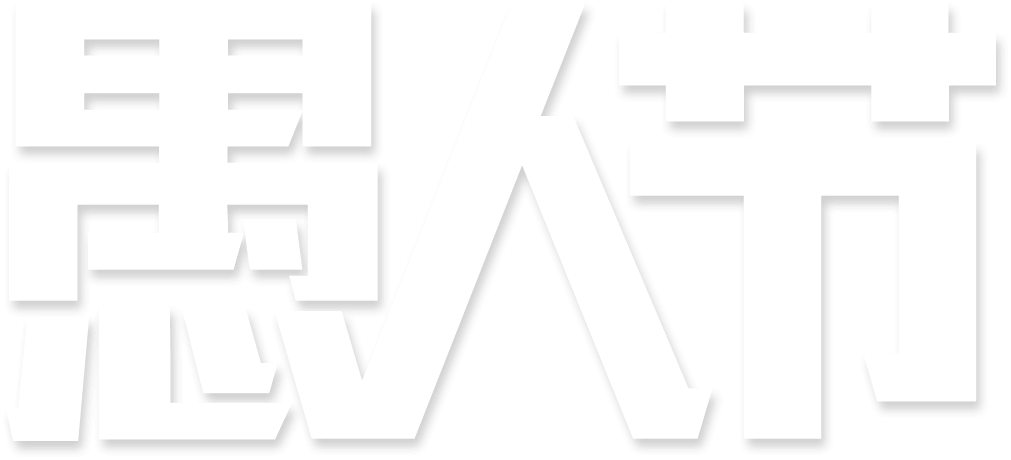 英国女王冒充亲叔叔
1991年4月1日，英国《独立报》报道，有一位65岁的威尔士农夫是英女王伊丽莎白二世祖父乔治五世的私生子，换句话说，他拥有继承英国王位的权力。这一报道以“女王的王位受到威胁”为题，将这位农夫的身世形容得有板有眼，还称这位王位的合法继承人已经向当地法院提起诉讼，要求重新夺回本应属于自己的王位继承权。后来人们才恍然大悟：这是个愚人节玩笑。
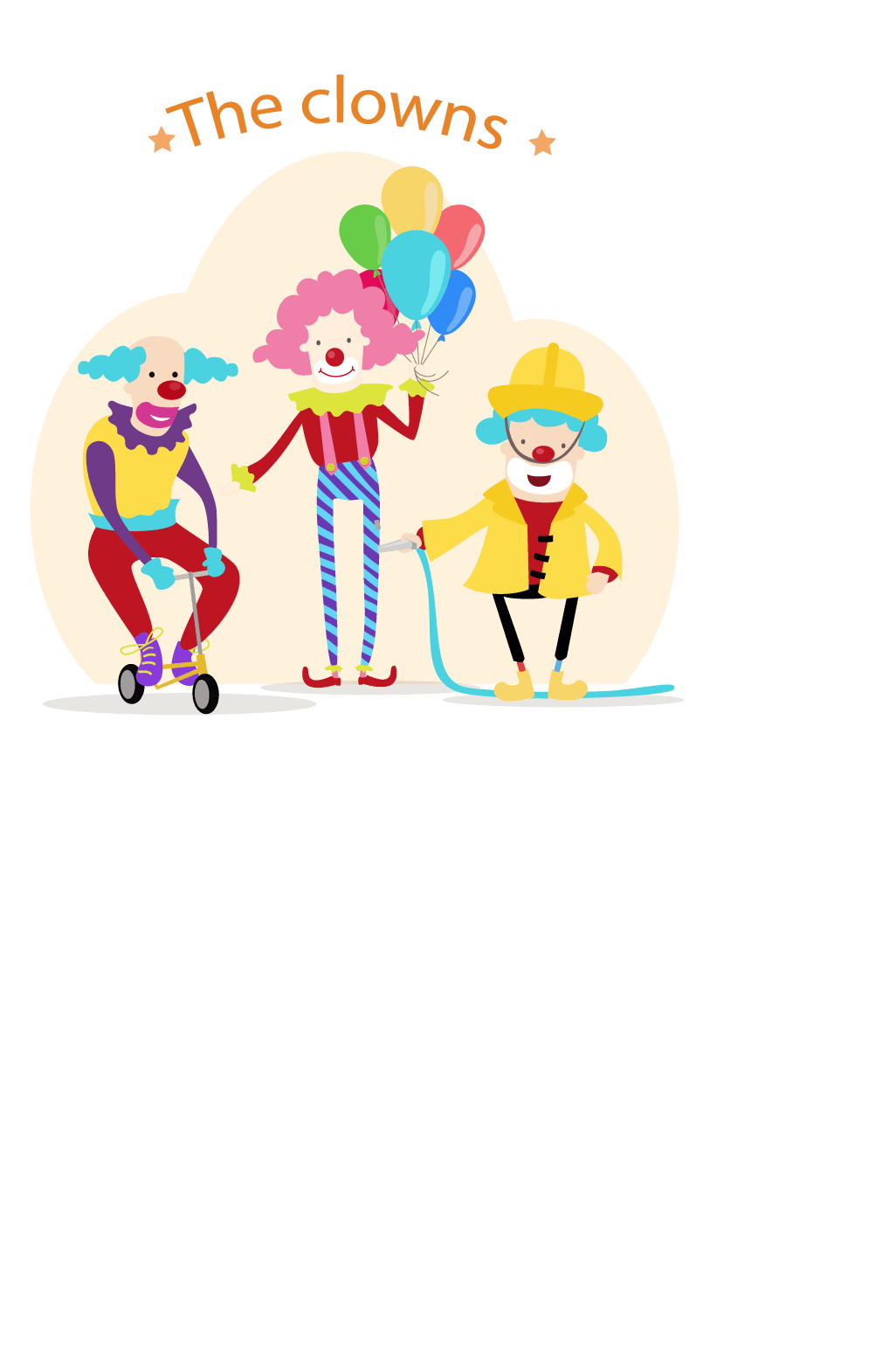 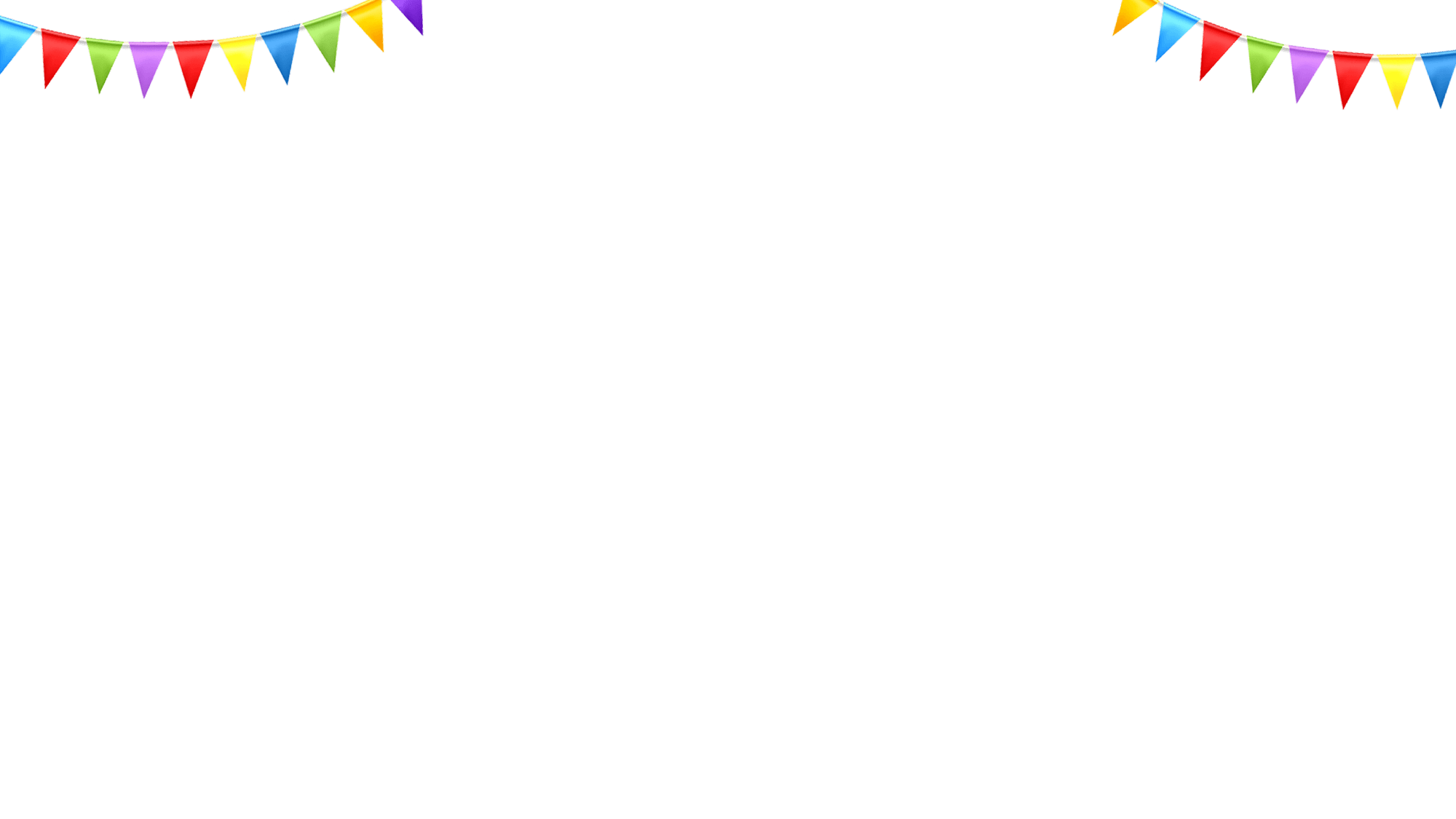 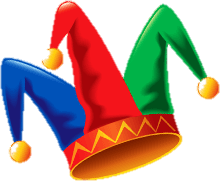 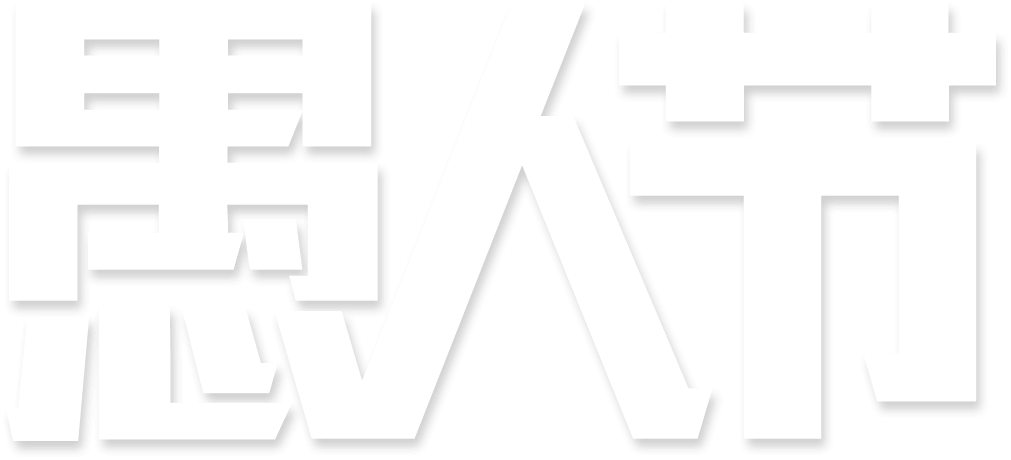 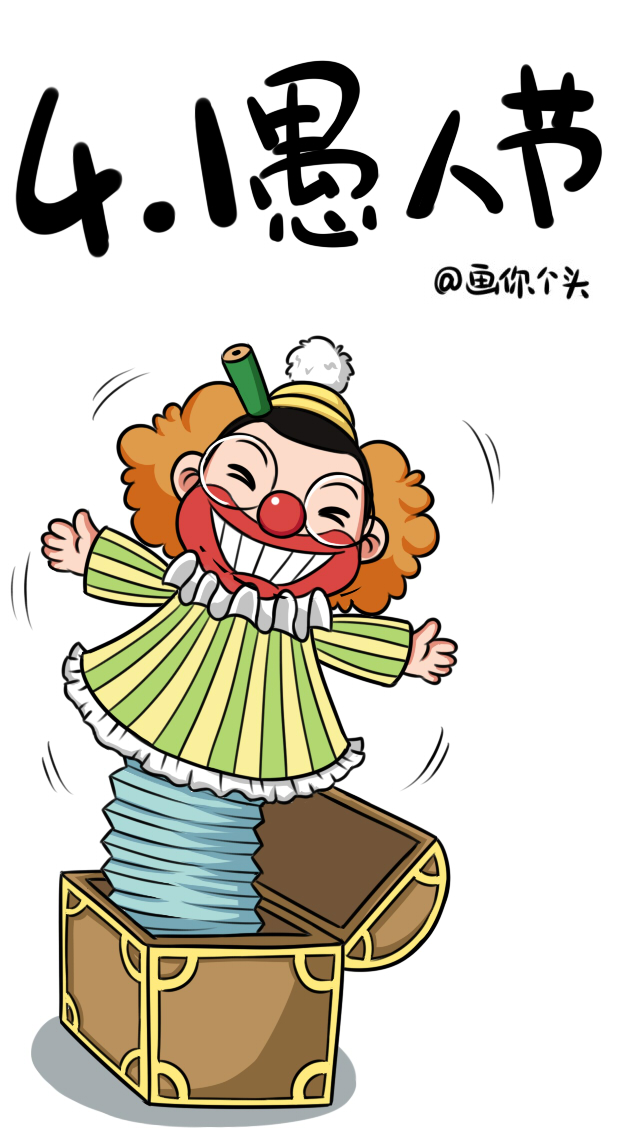 蒙娜丽莎的皱眉

1991年英国《独立报》报道称，一个艺术小组在擦拭名画《蒙娜丽莎》时发现了一个惊人的秘密，在将画上的蒙尘去掉之后，这位以“神秘的微笑”风靡世界的女子竟然皱着眉头。
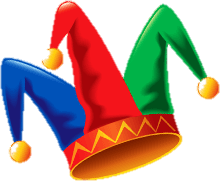 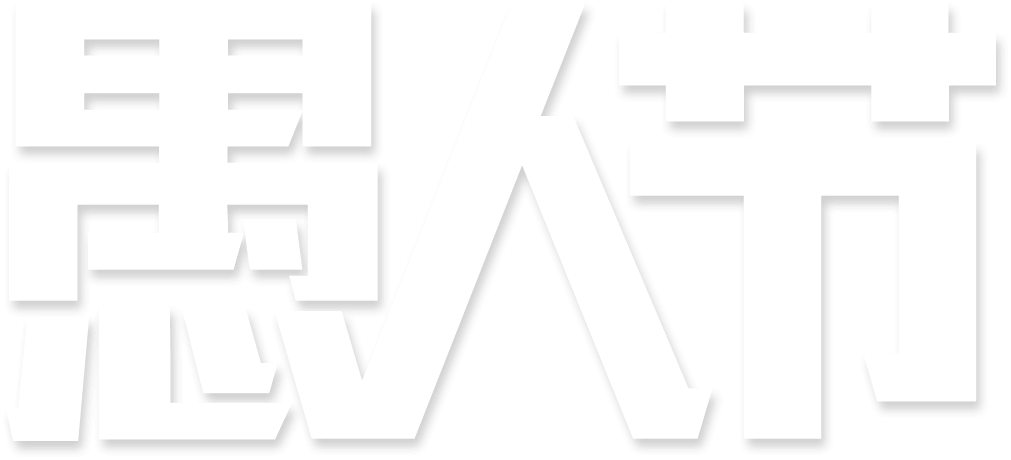 尼克松复出

1992年的愚人节，美国公众广播电台报道说，因“水门事件”而下台的前总统尼克松已经宣布复出，角逐总统宝座。节目中还播出了一段“尼克松”的演讲，宣布他的复出，并称“从来没有做错过任何事”。节目播出后，观众反响强烈，纷纷打电话到电台抗议，主持人才道出事实真相：其实尼克松的讲话只是喜剧演员的表演。
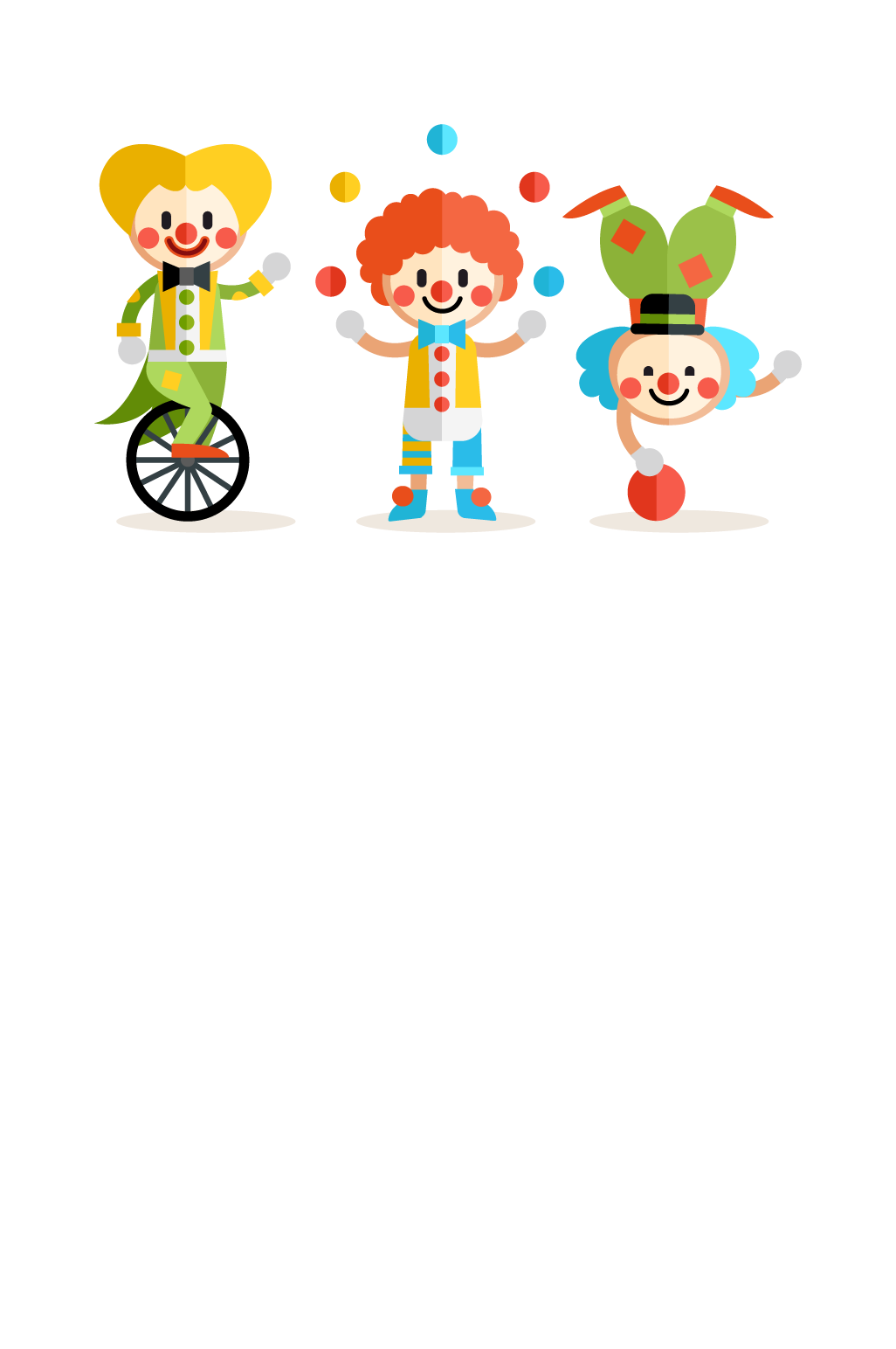